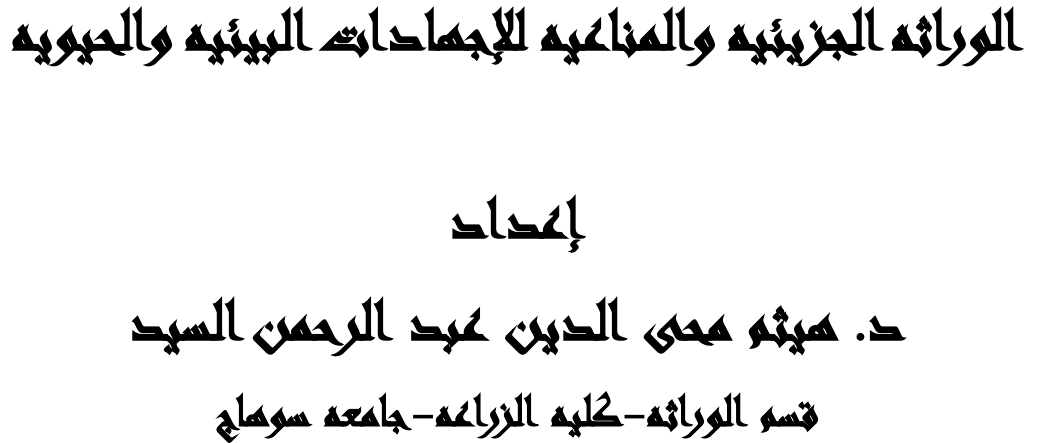 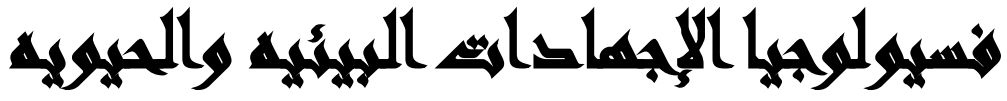 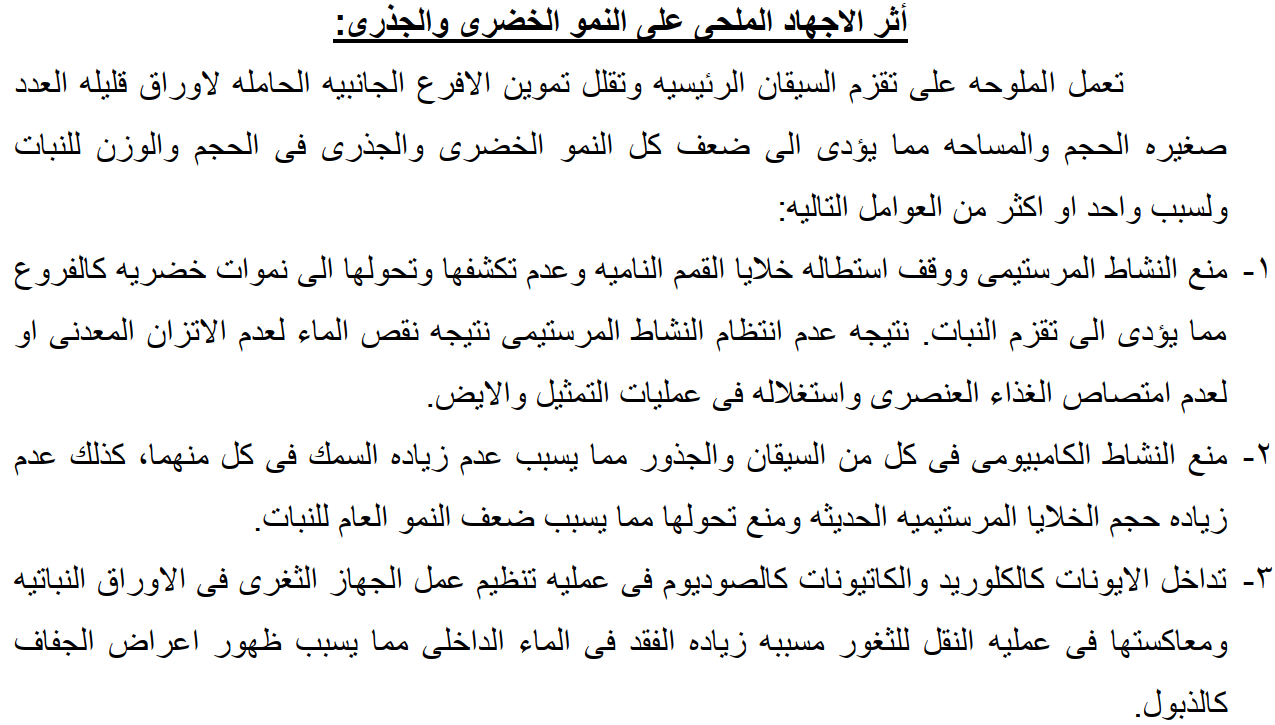 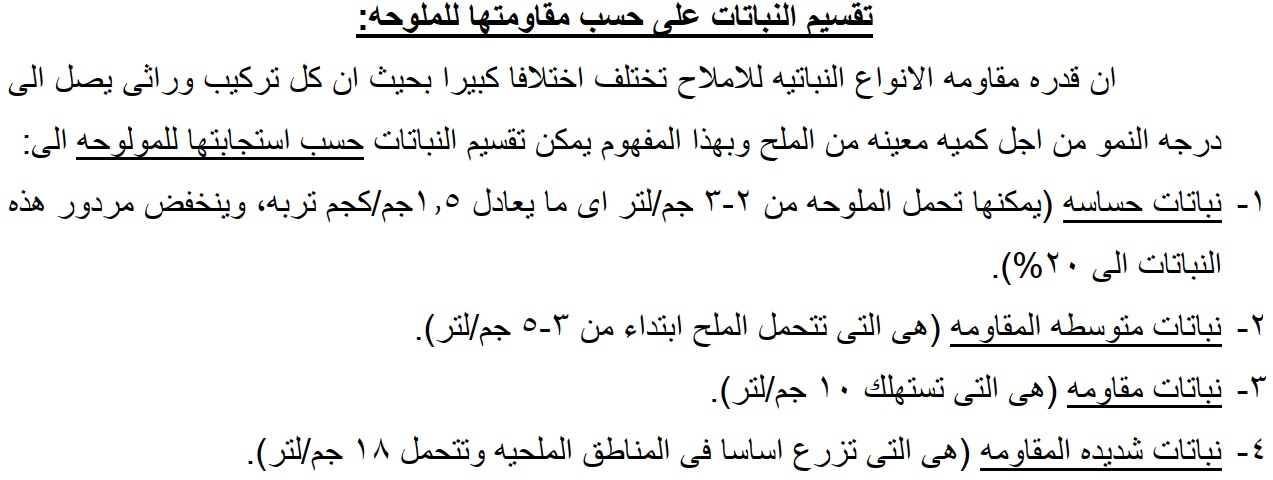 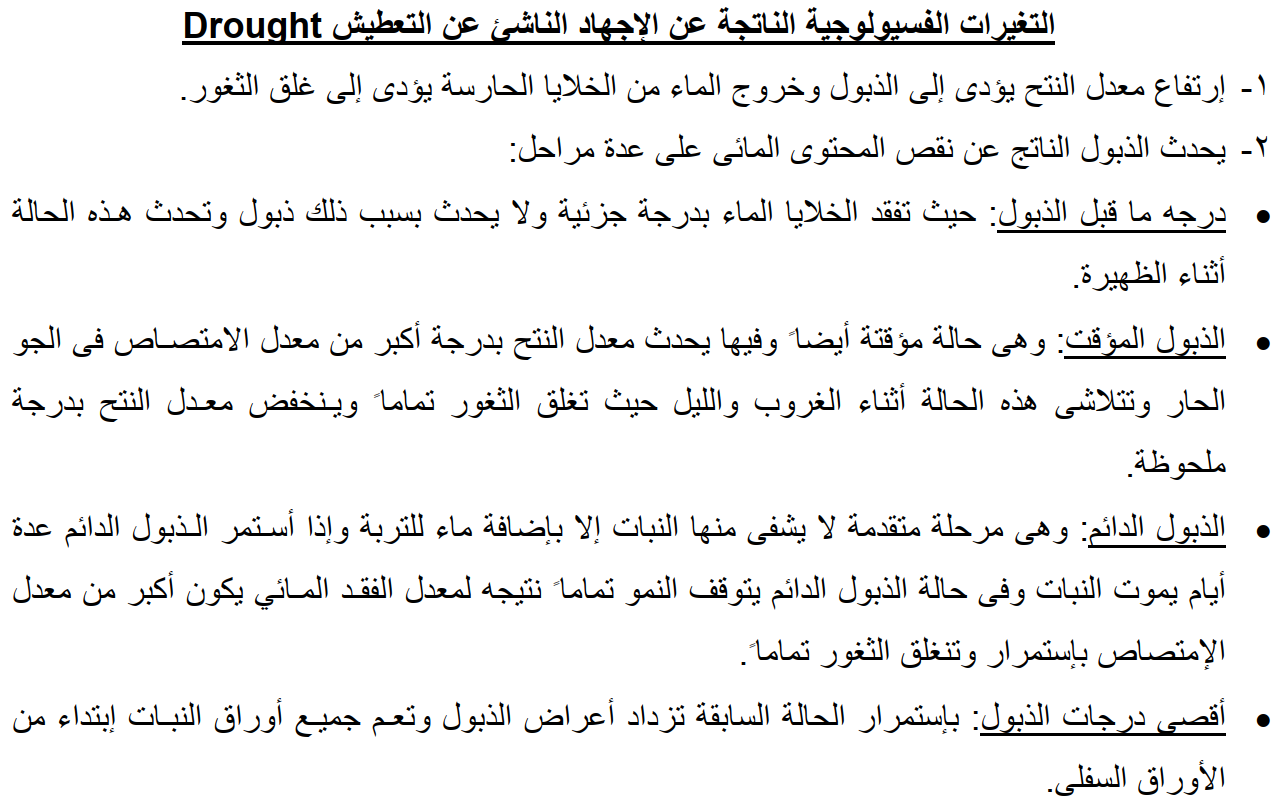 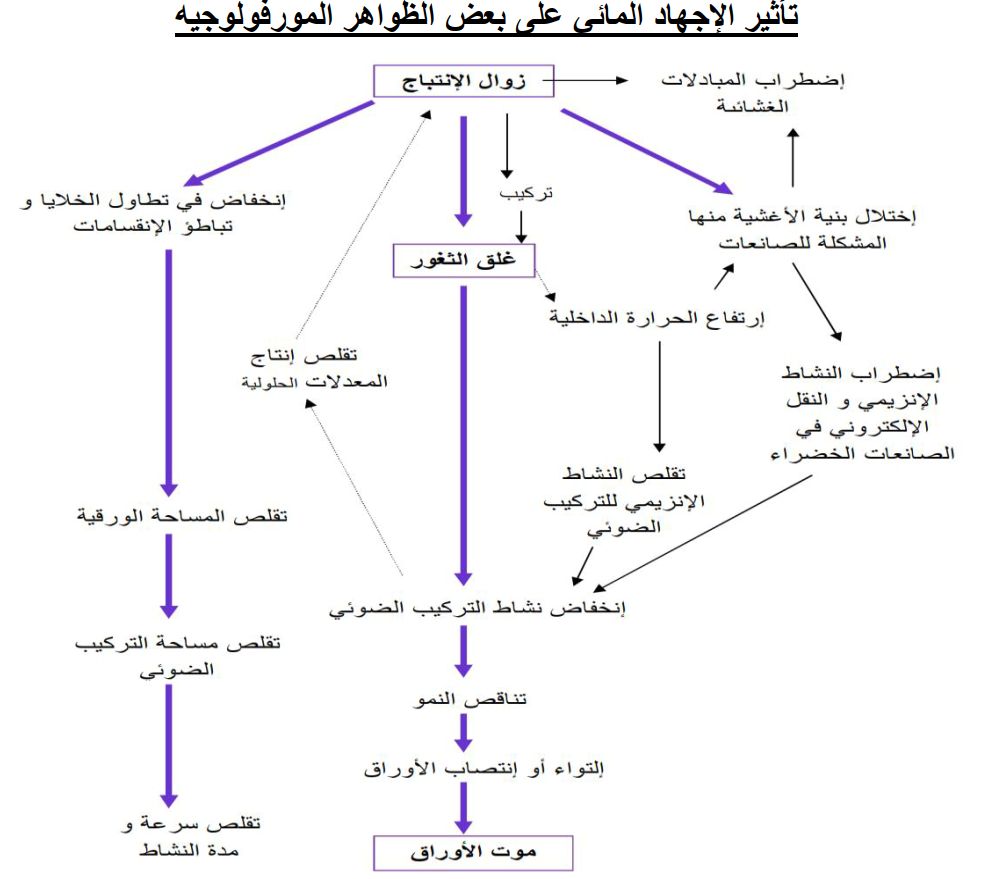 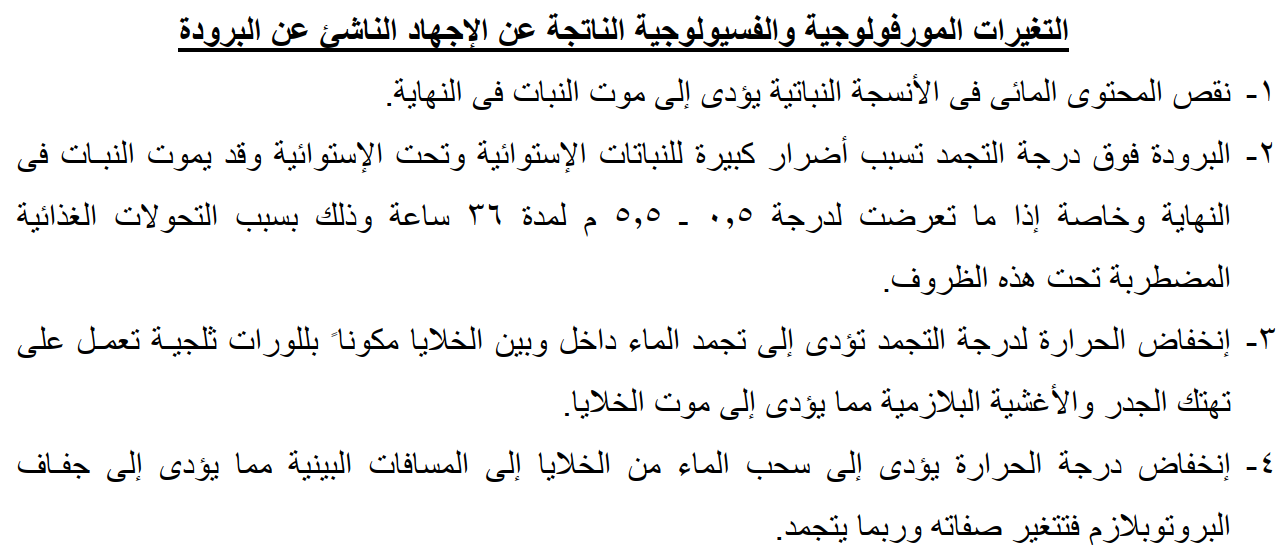 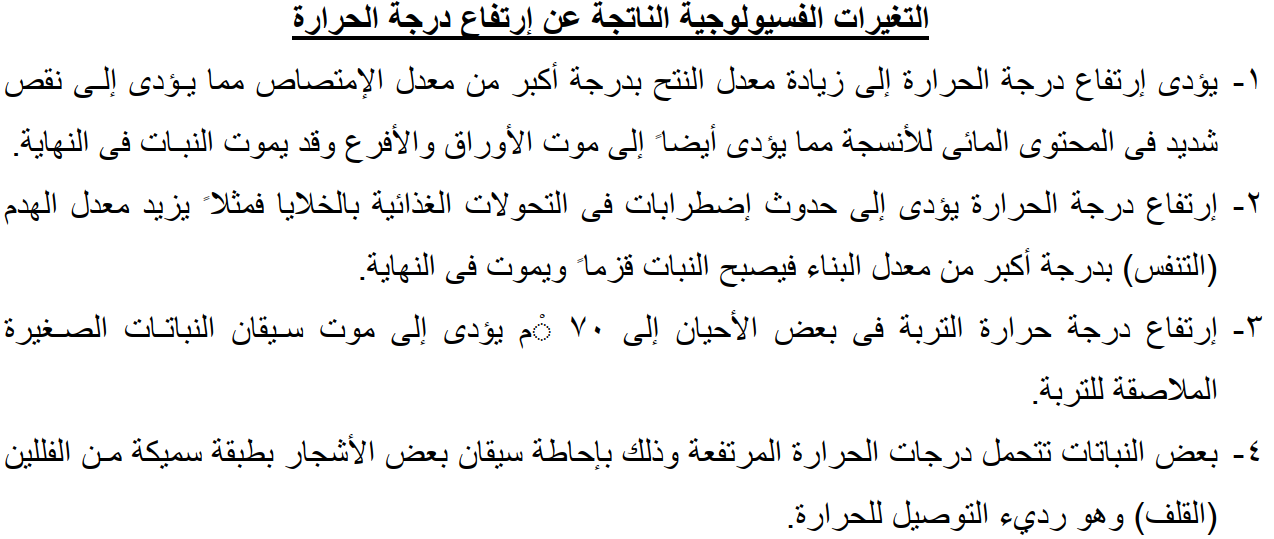 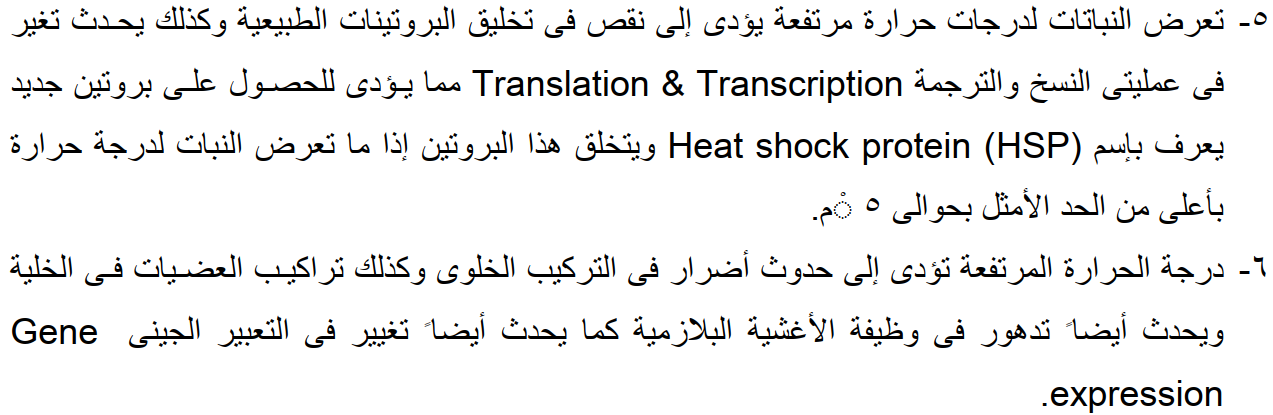 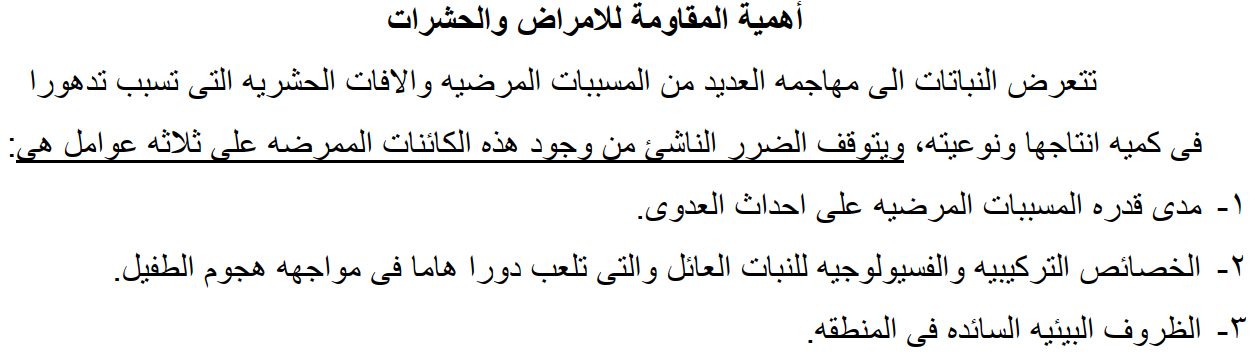 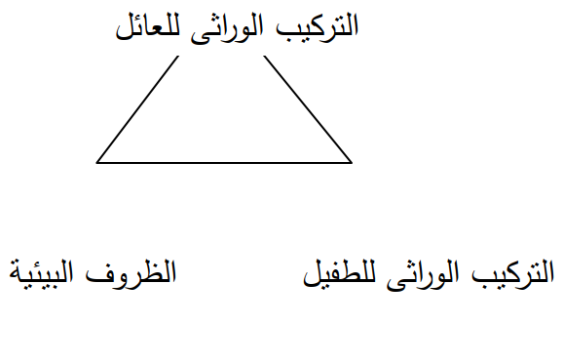 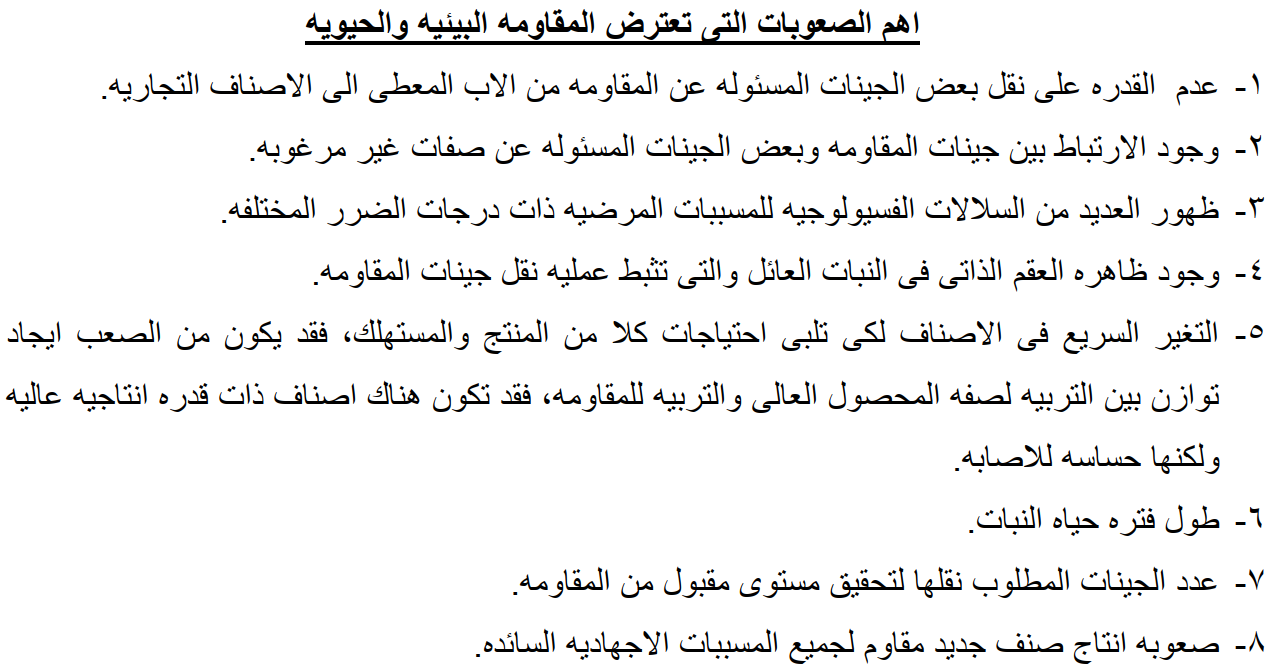 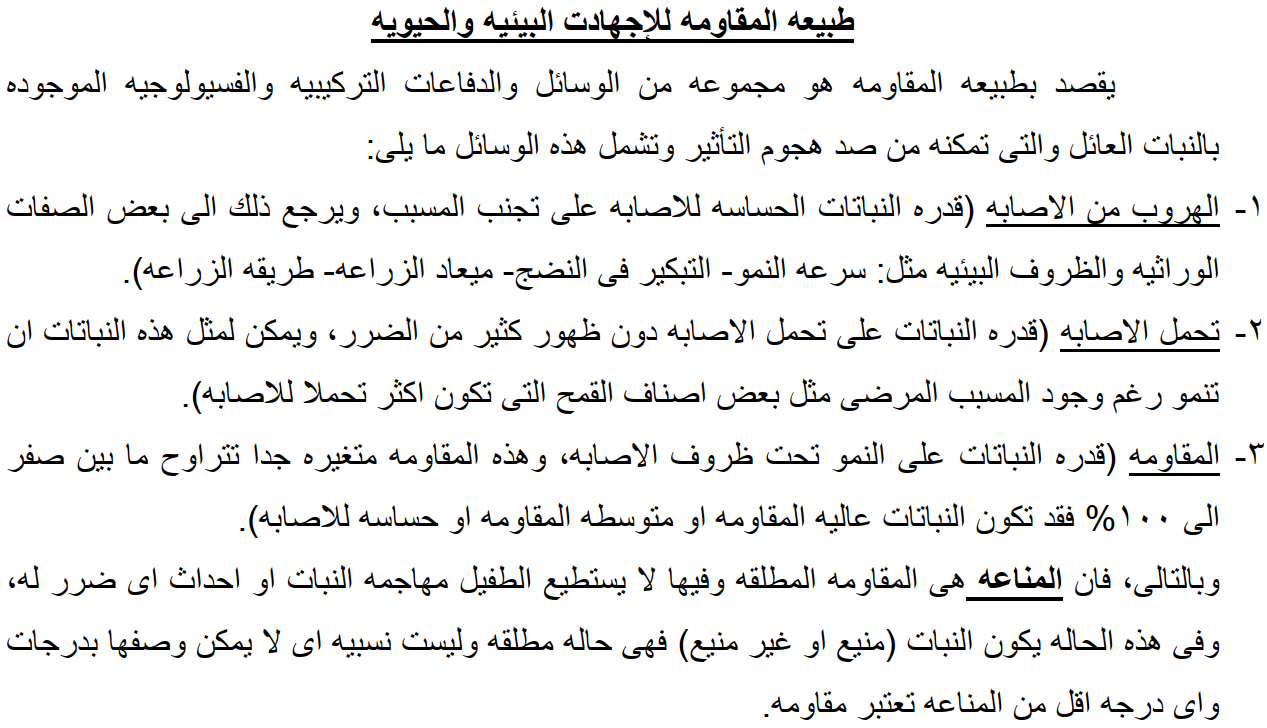 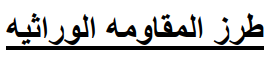 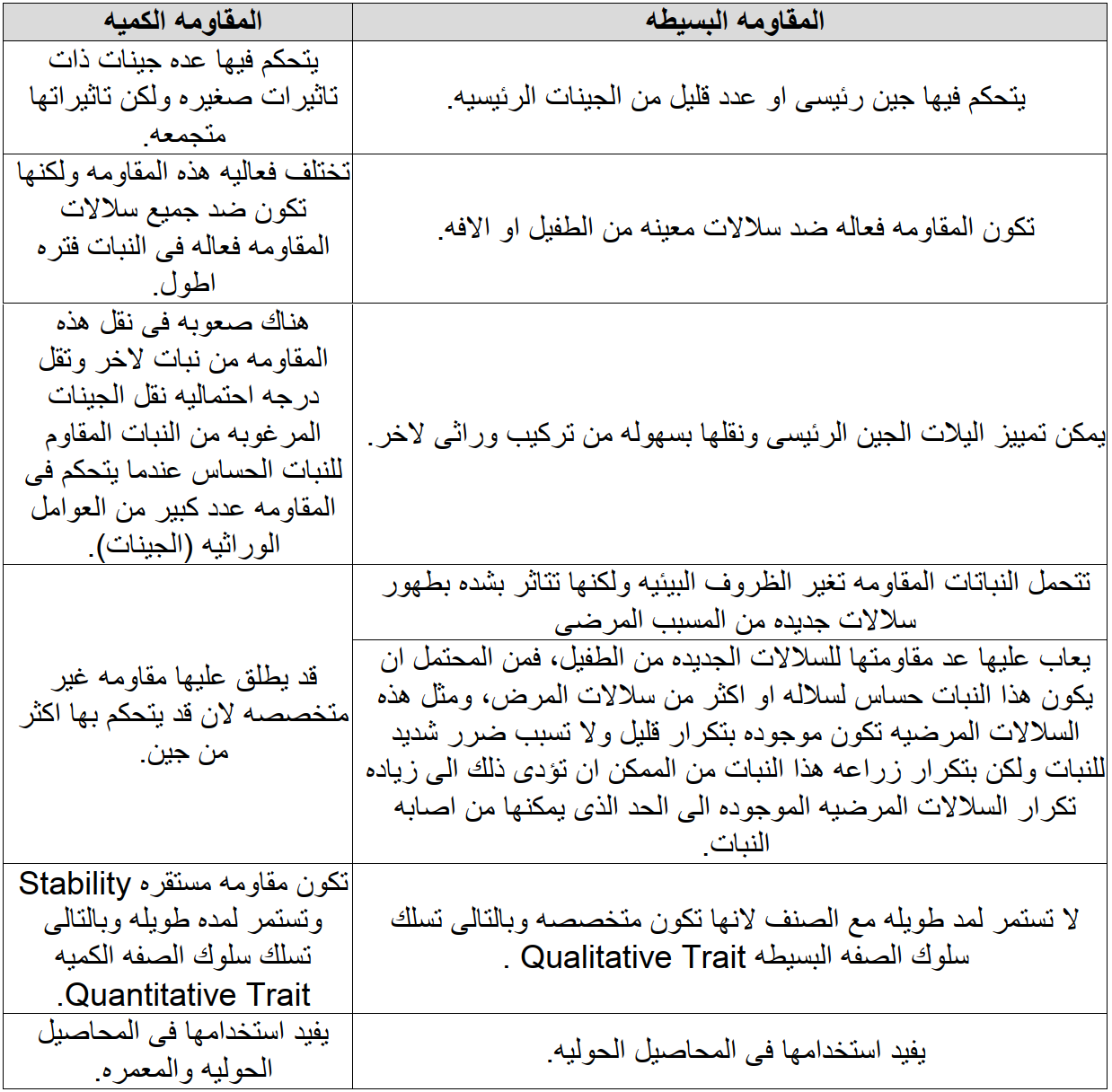 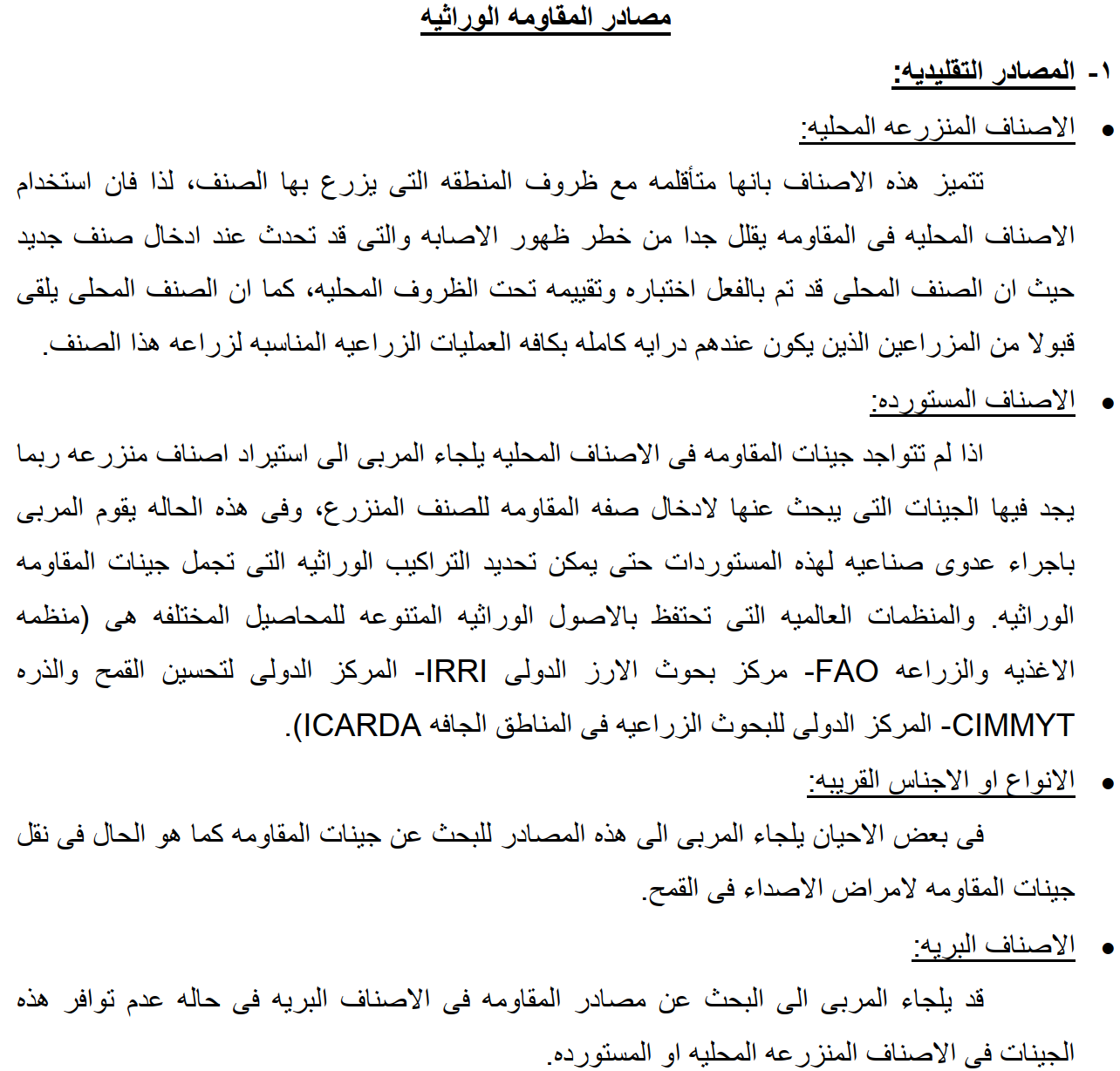 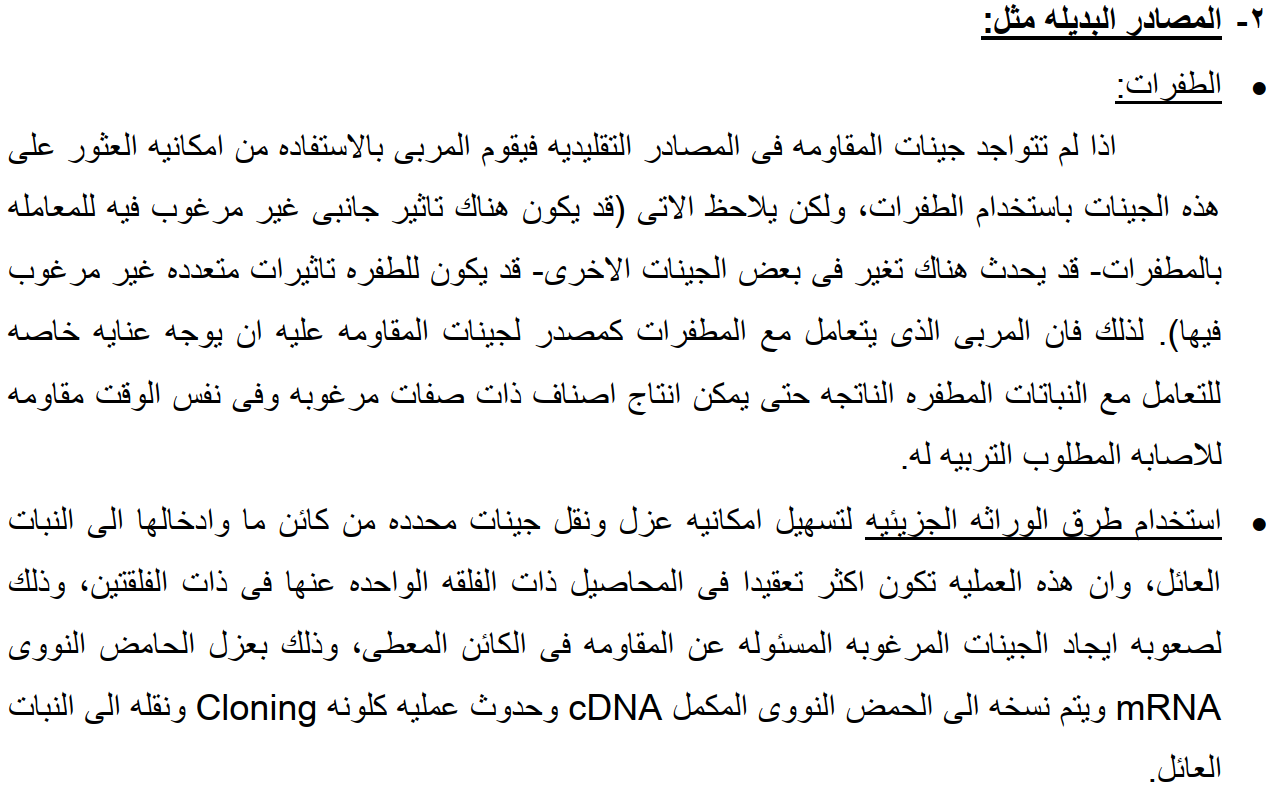 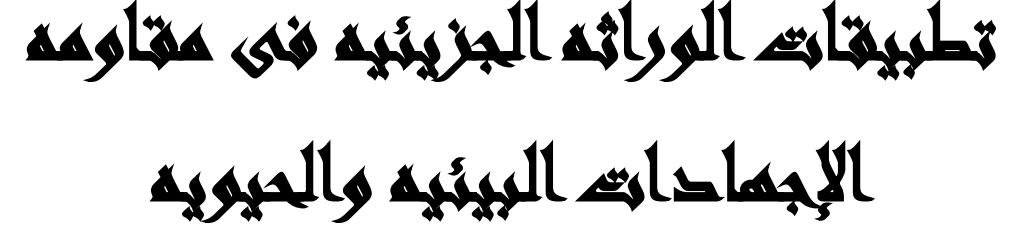 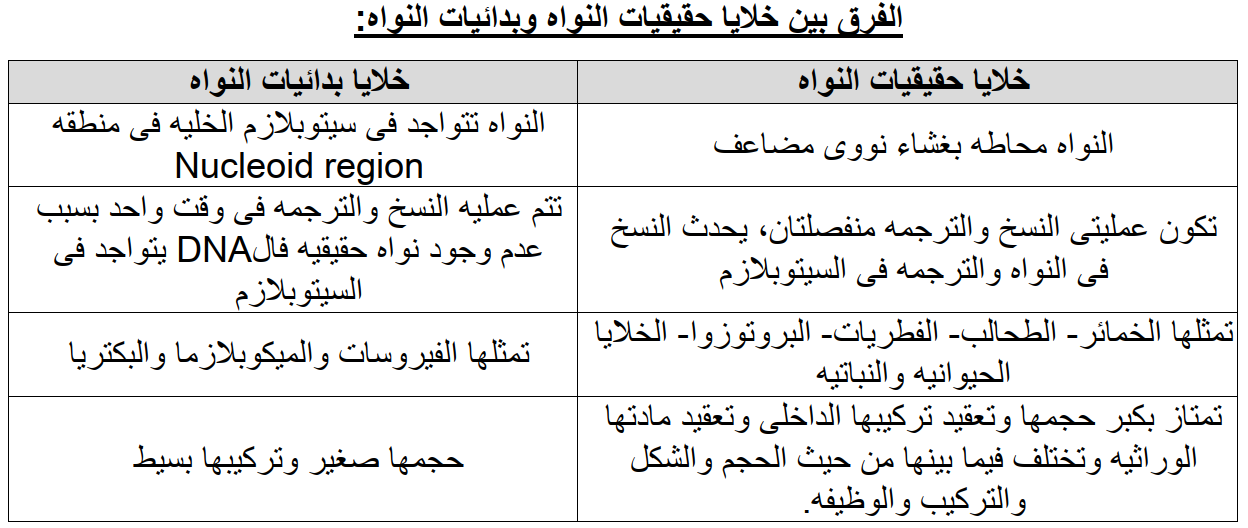 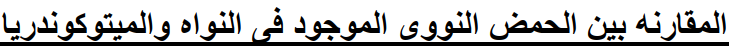 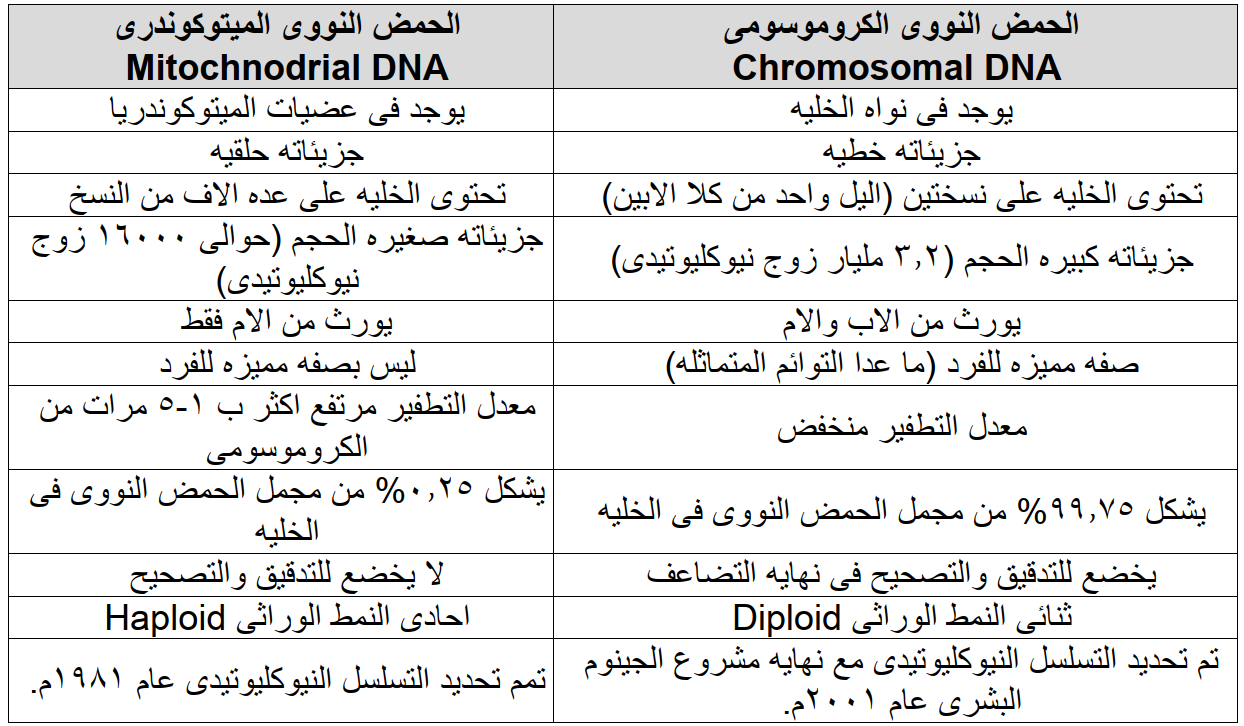 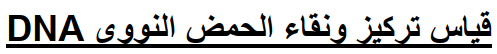 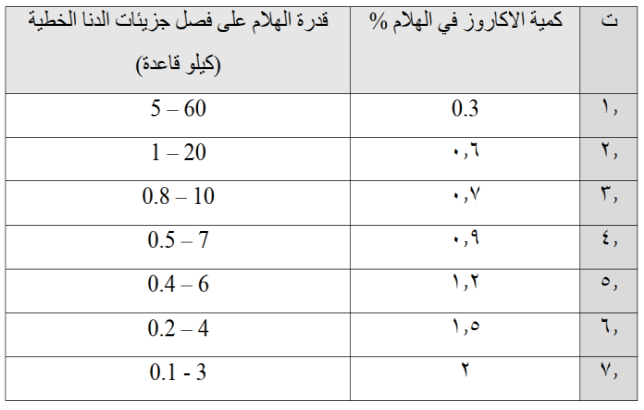 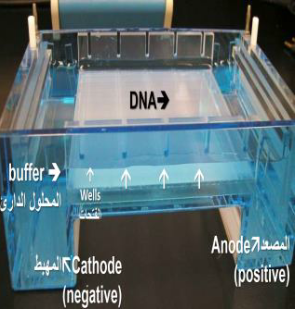 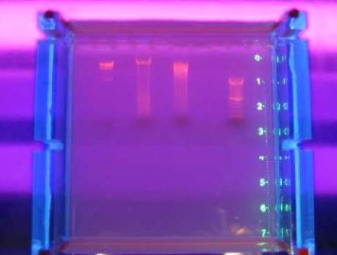 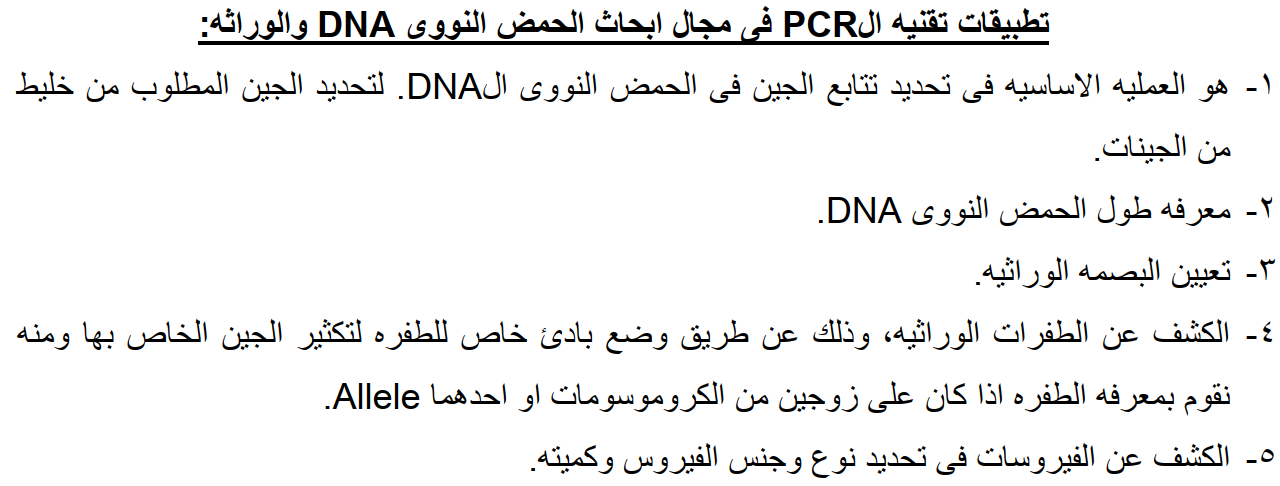 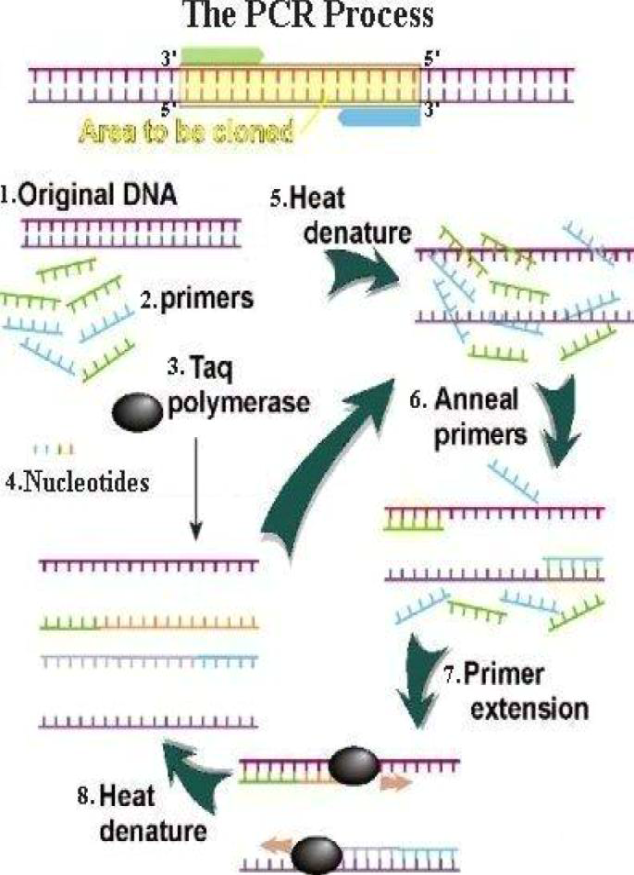 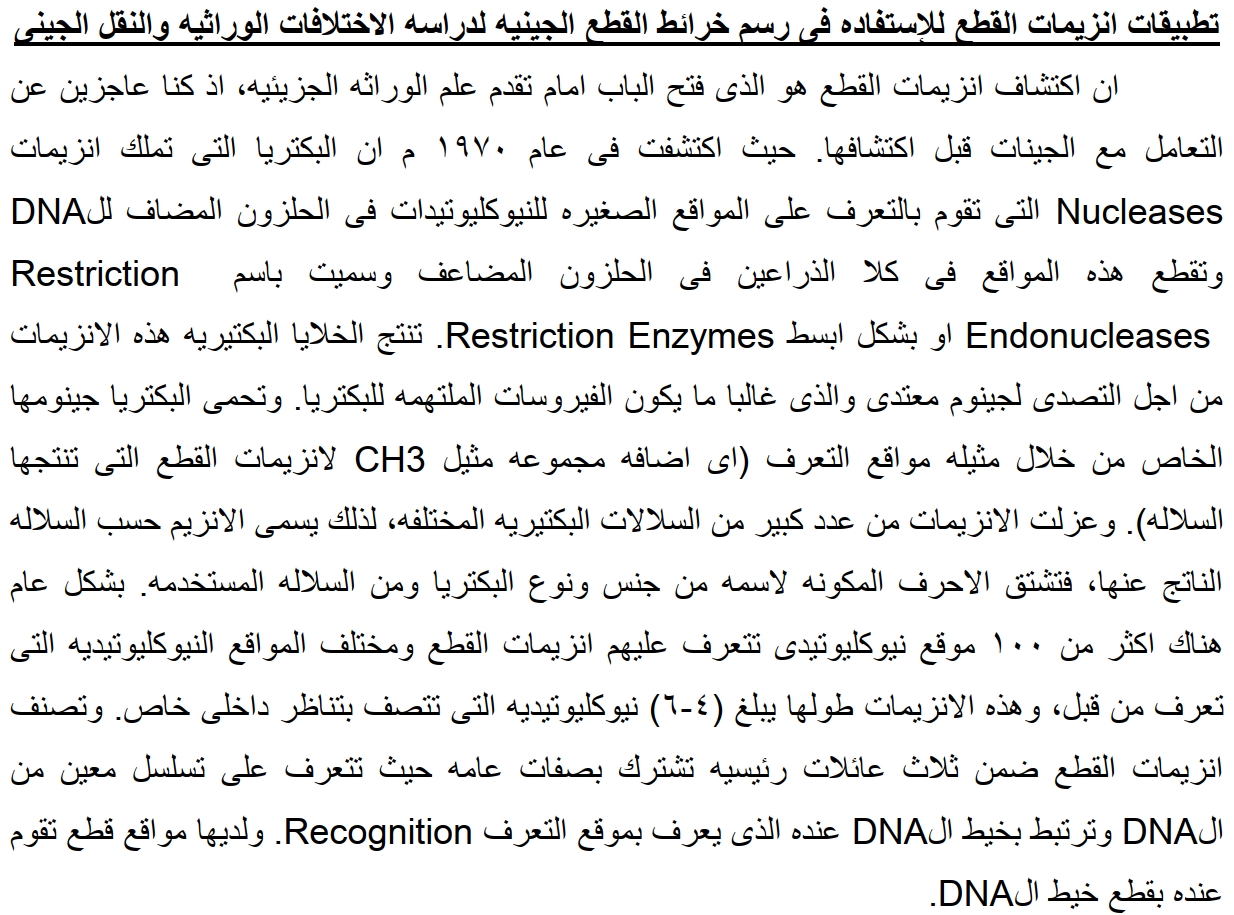 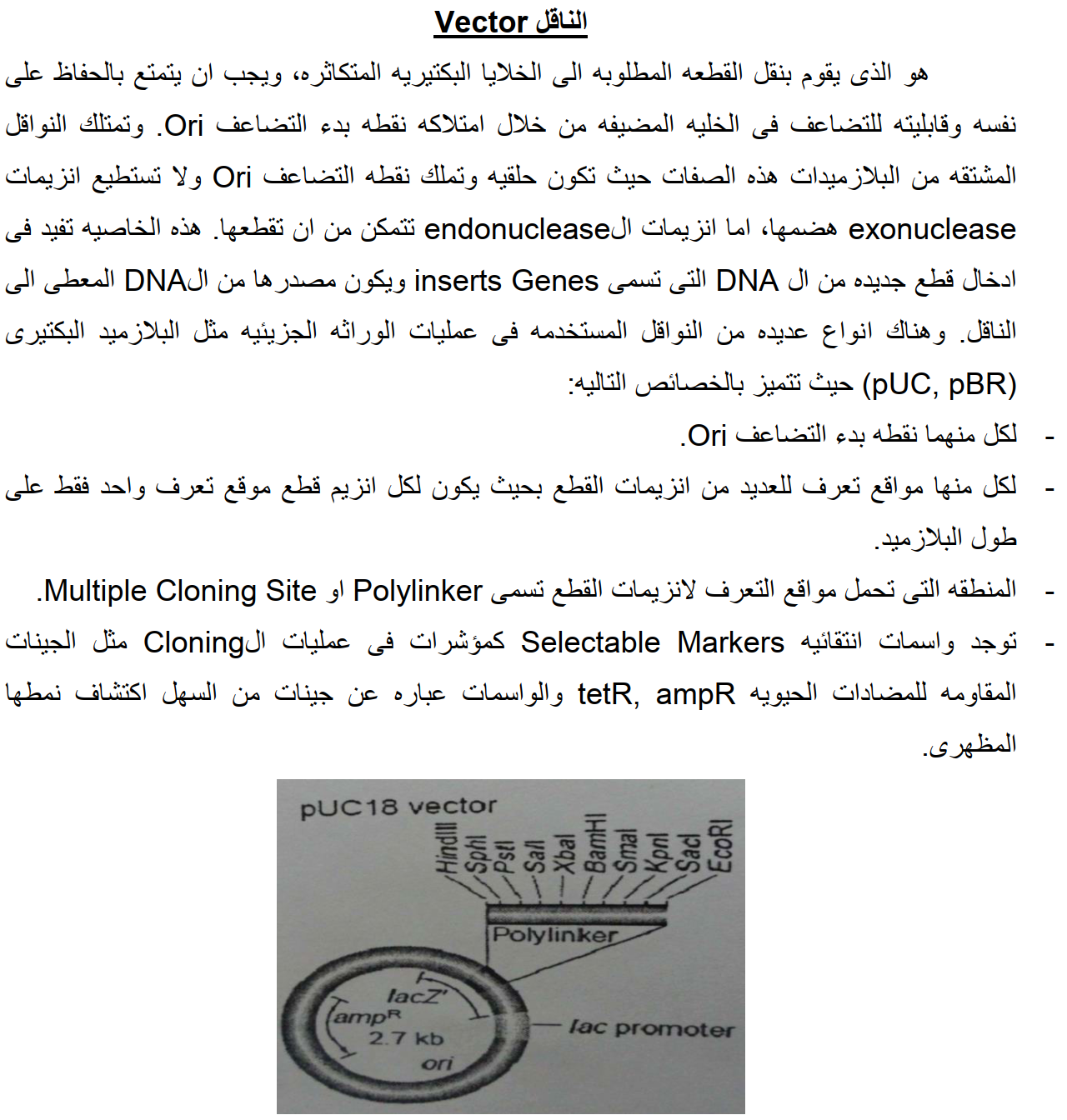 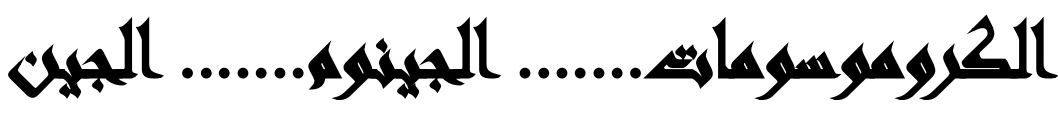 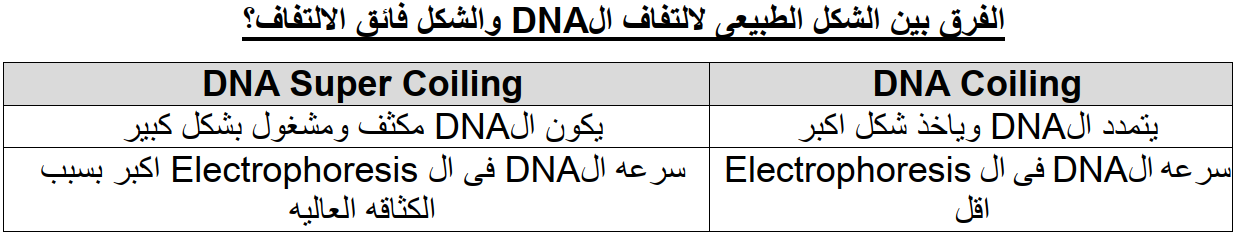 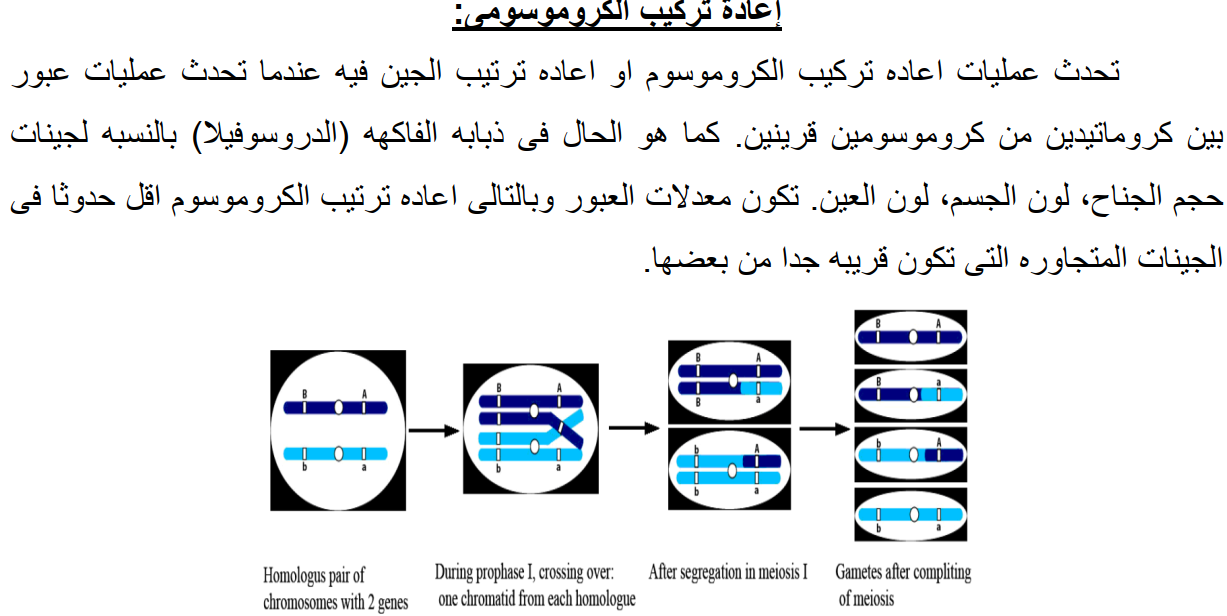 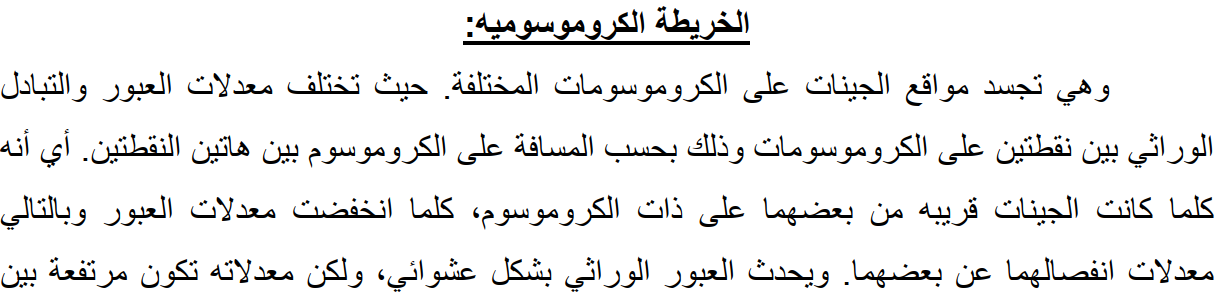 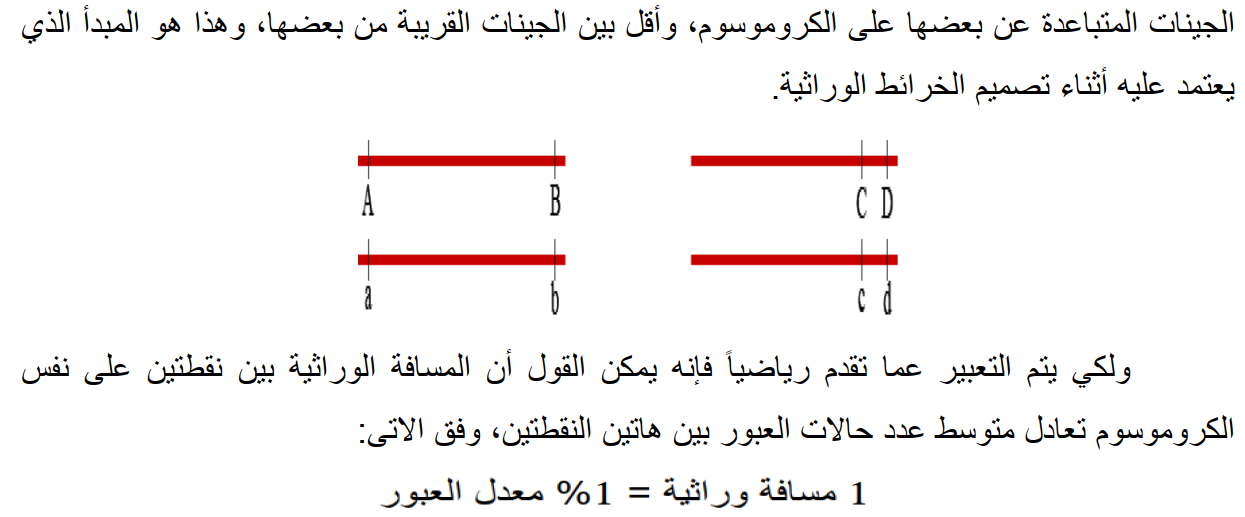 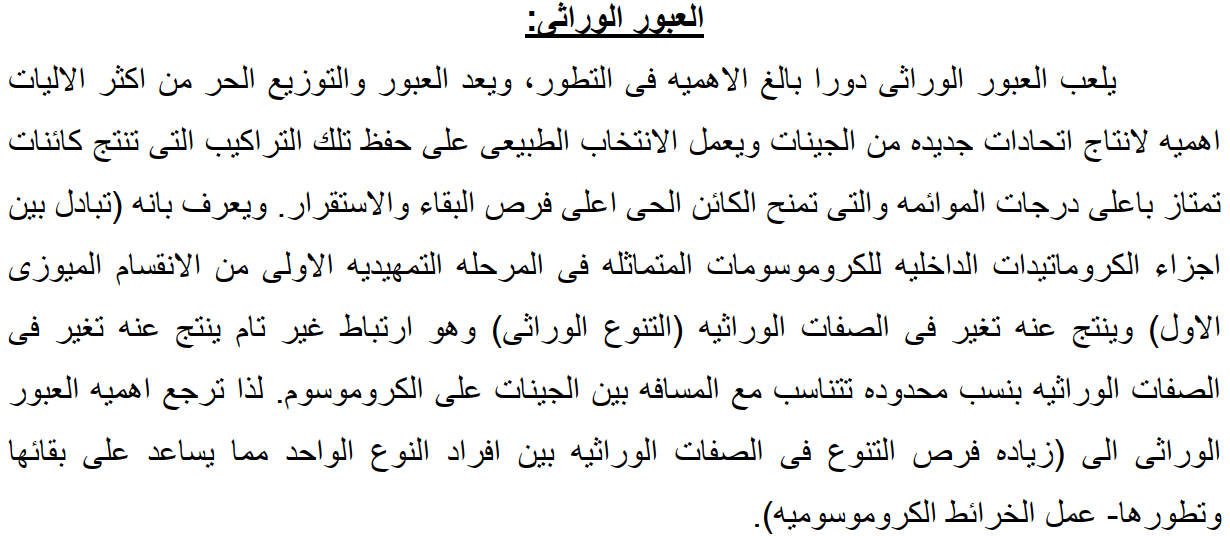 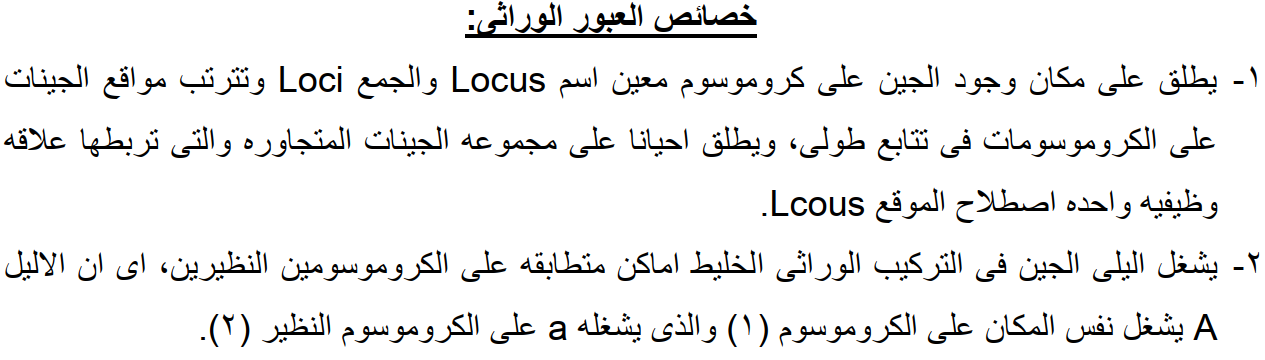 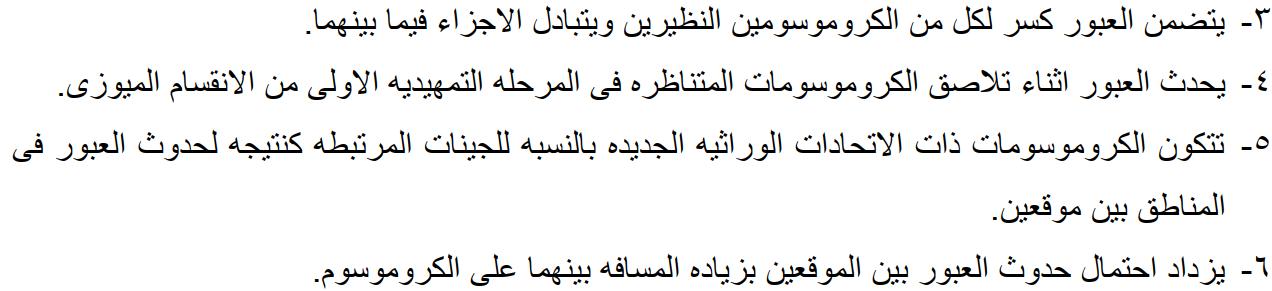 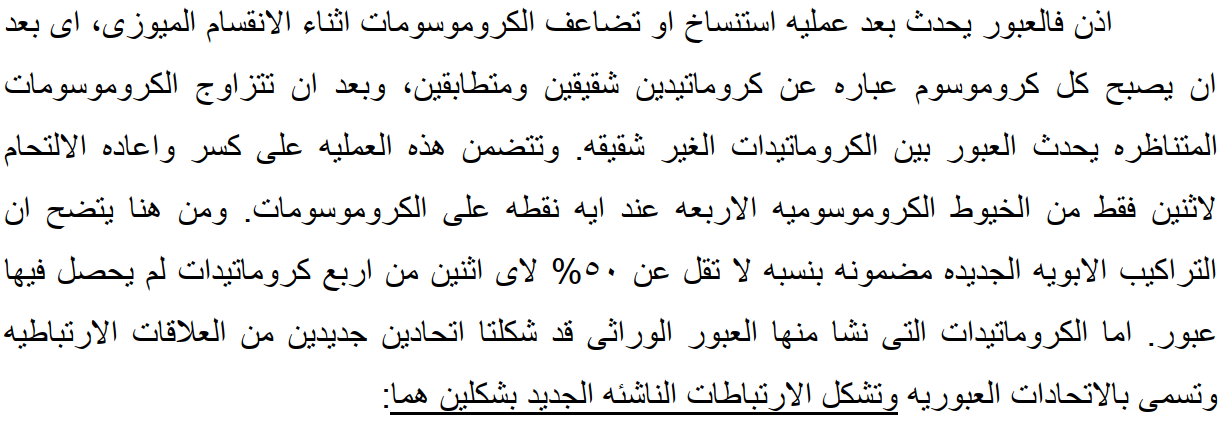 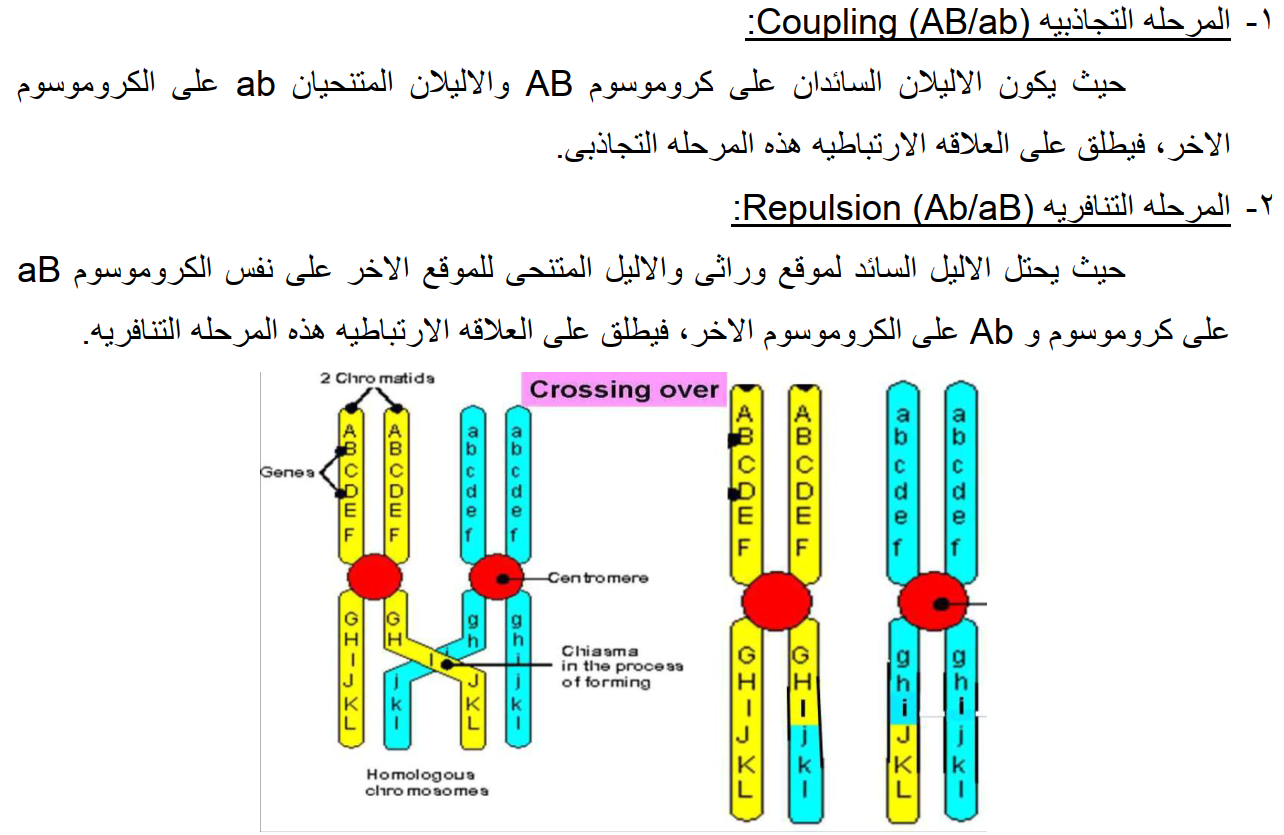 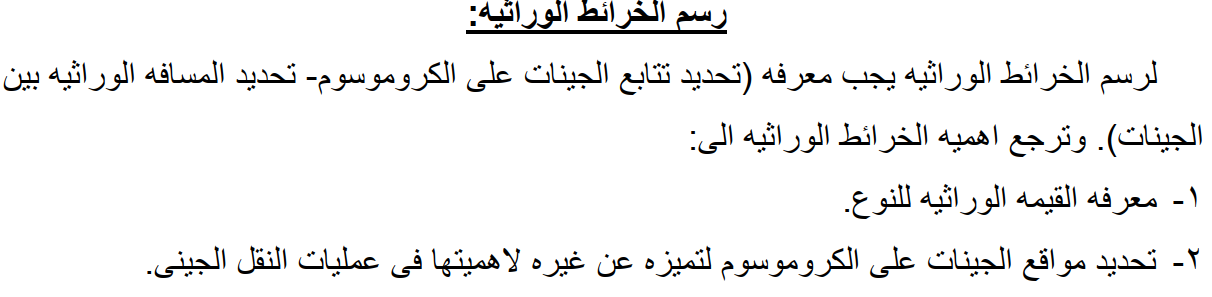 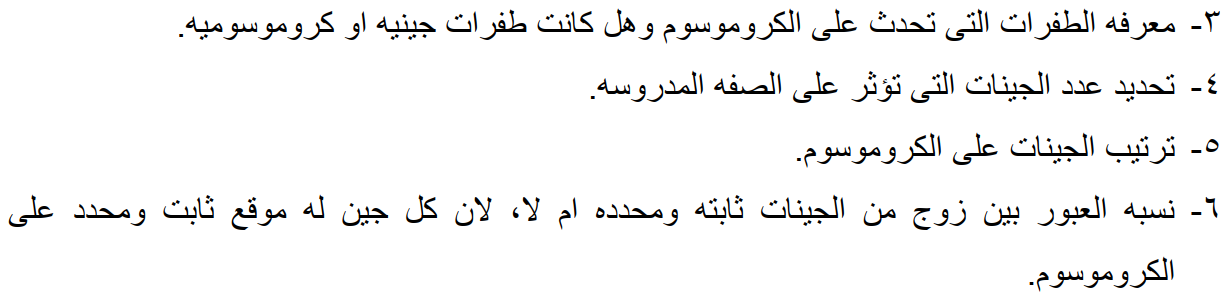 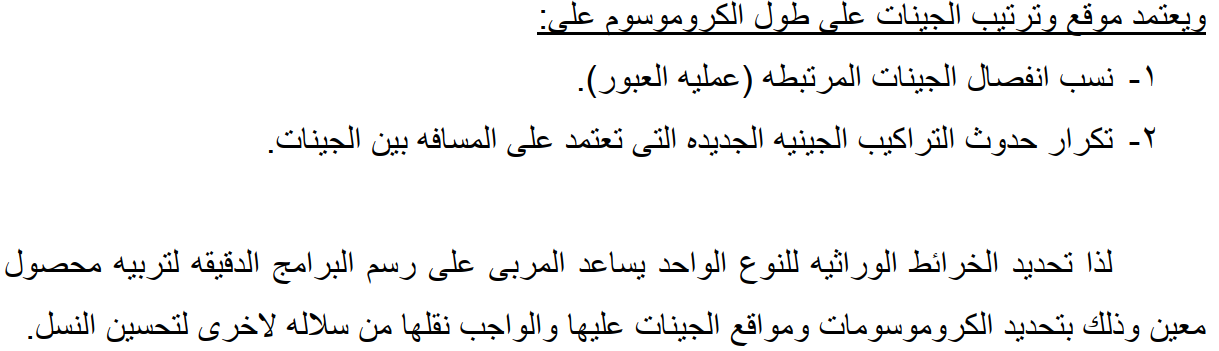 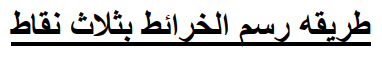 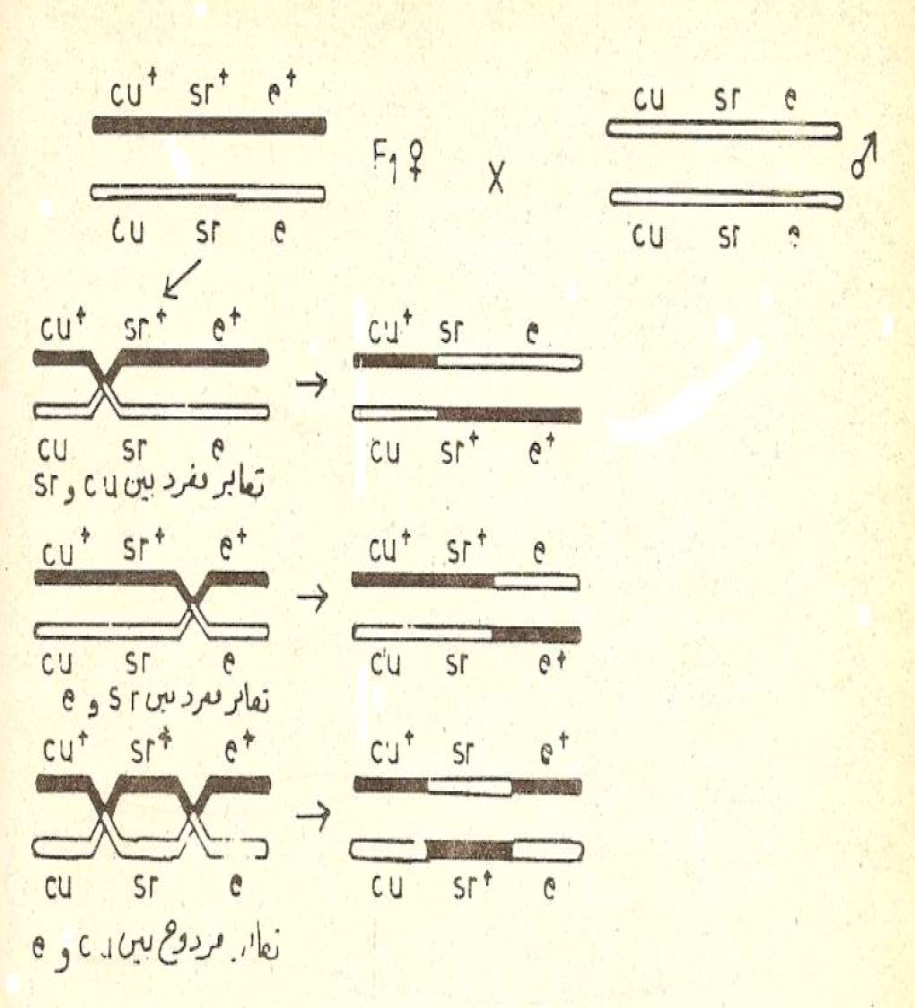 ارجو الاهتمام بالامثله الموجوده بالمذكره
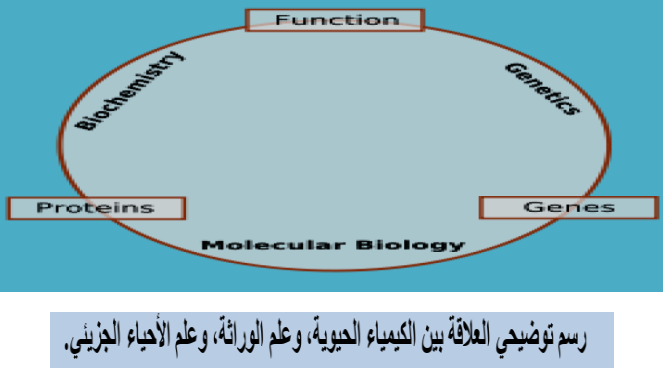 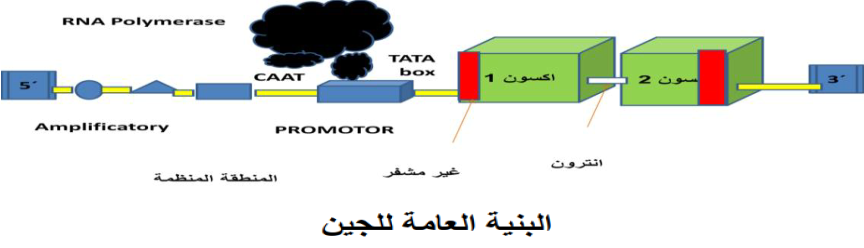 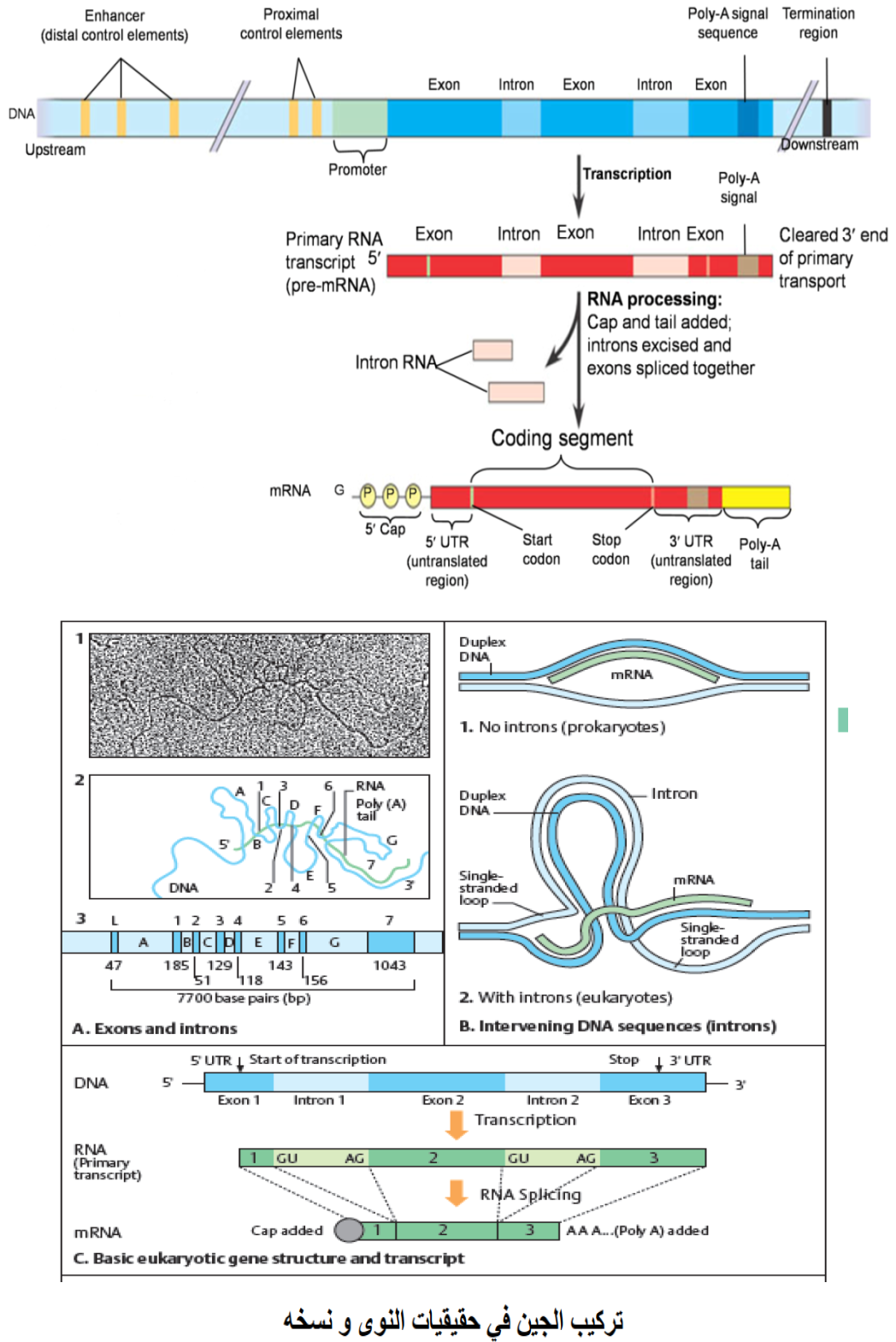 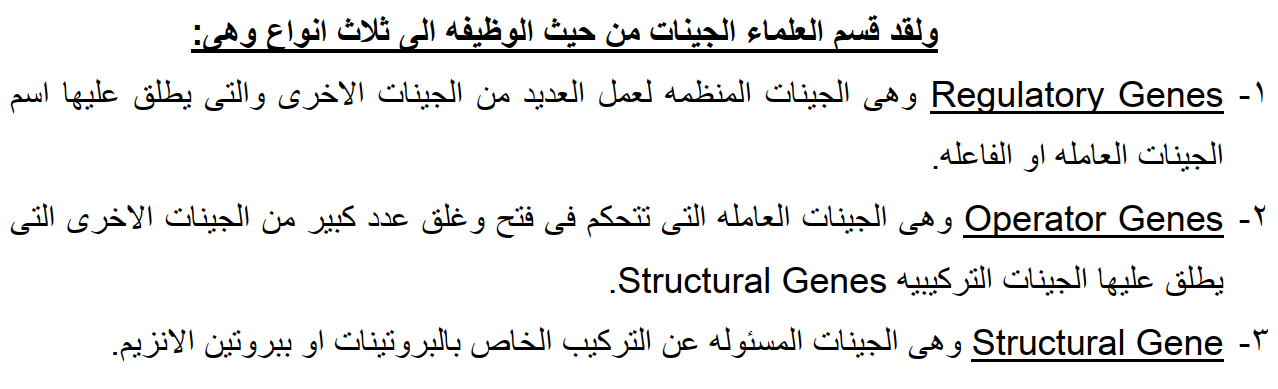 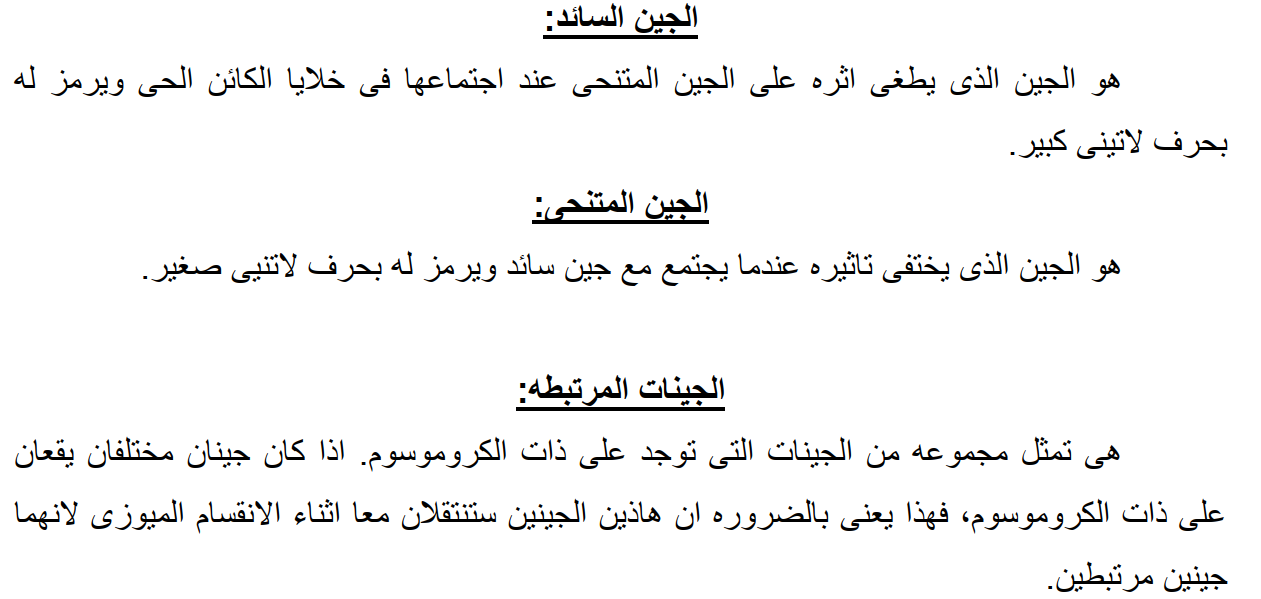 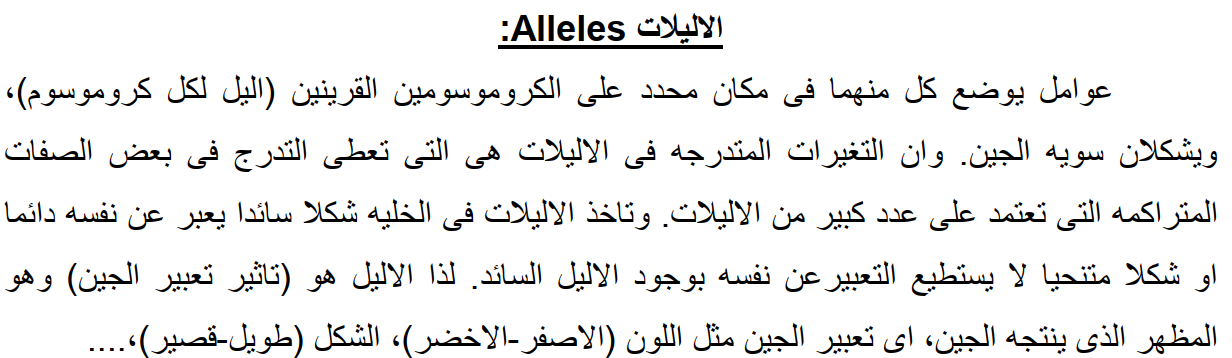 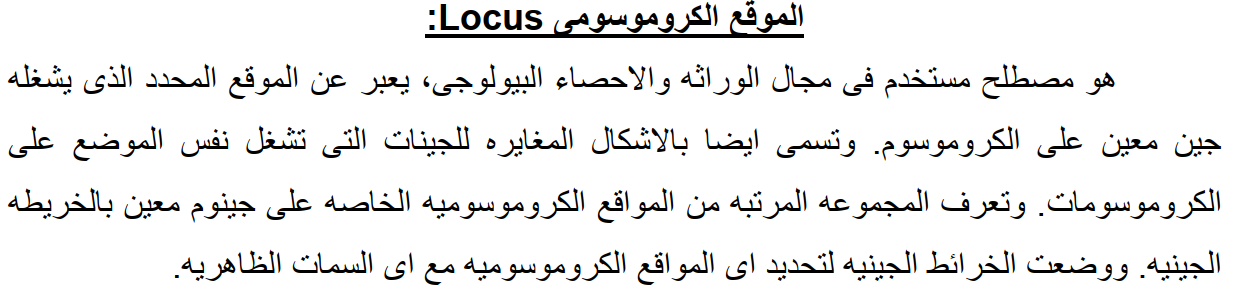 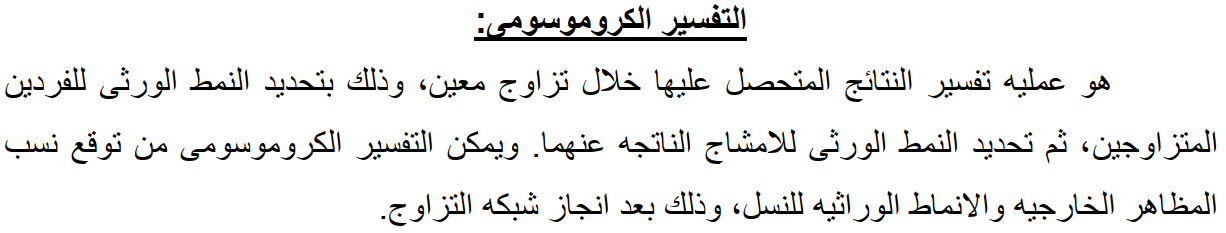 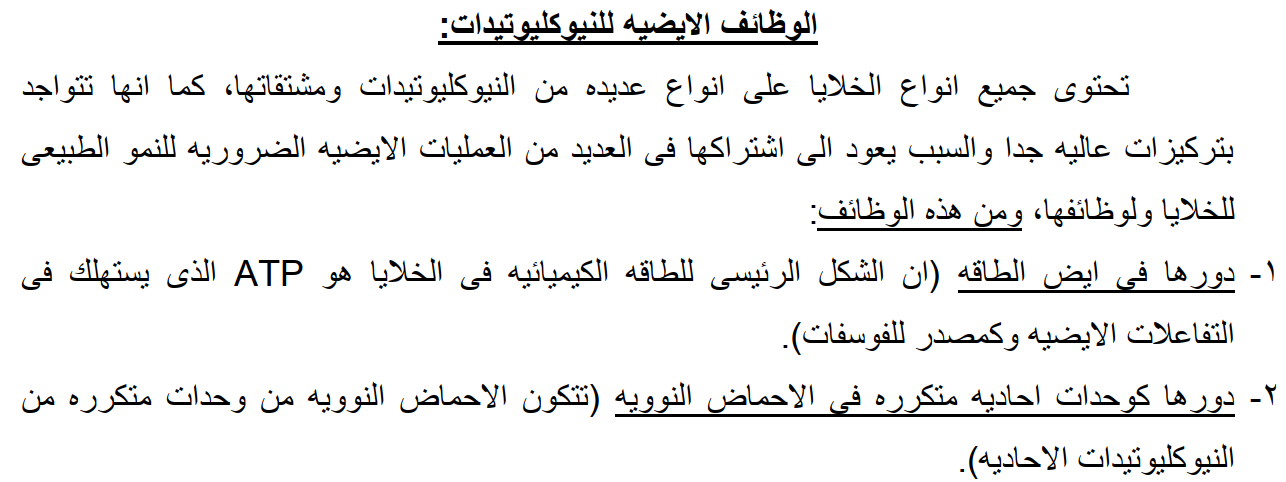 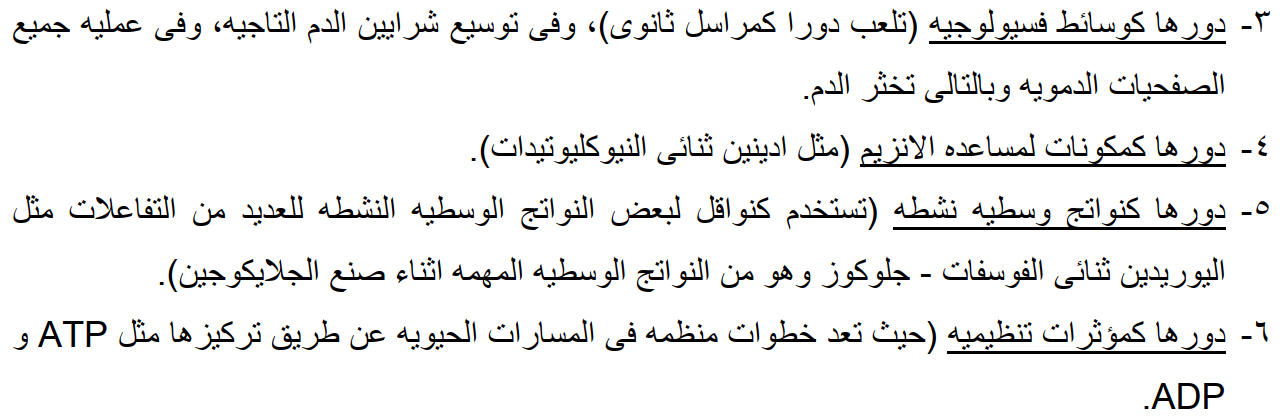 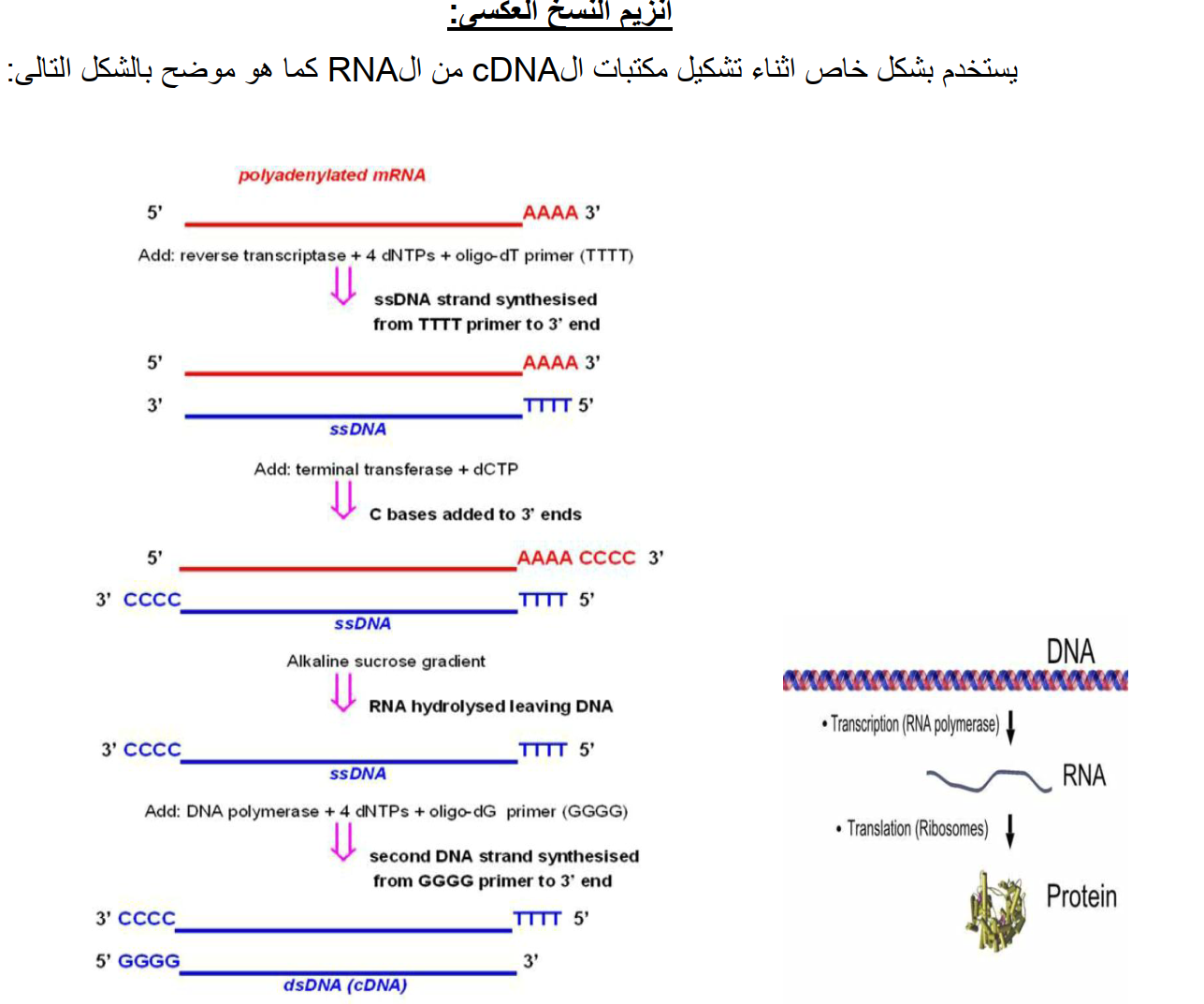 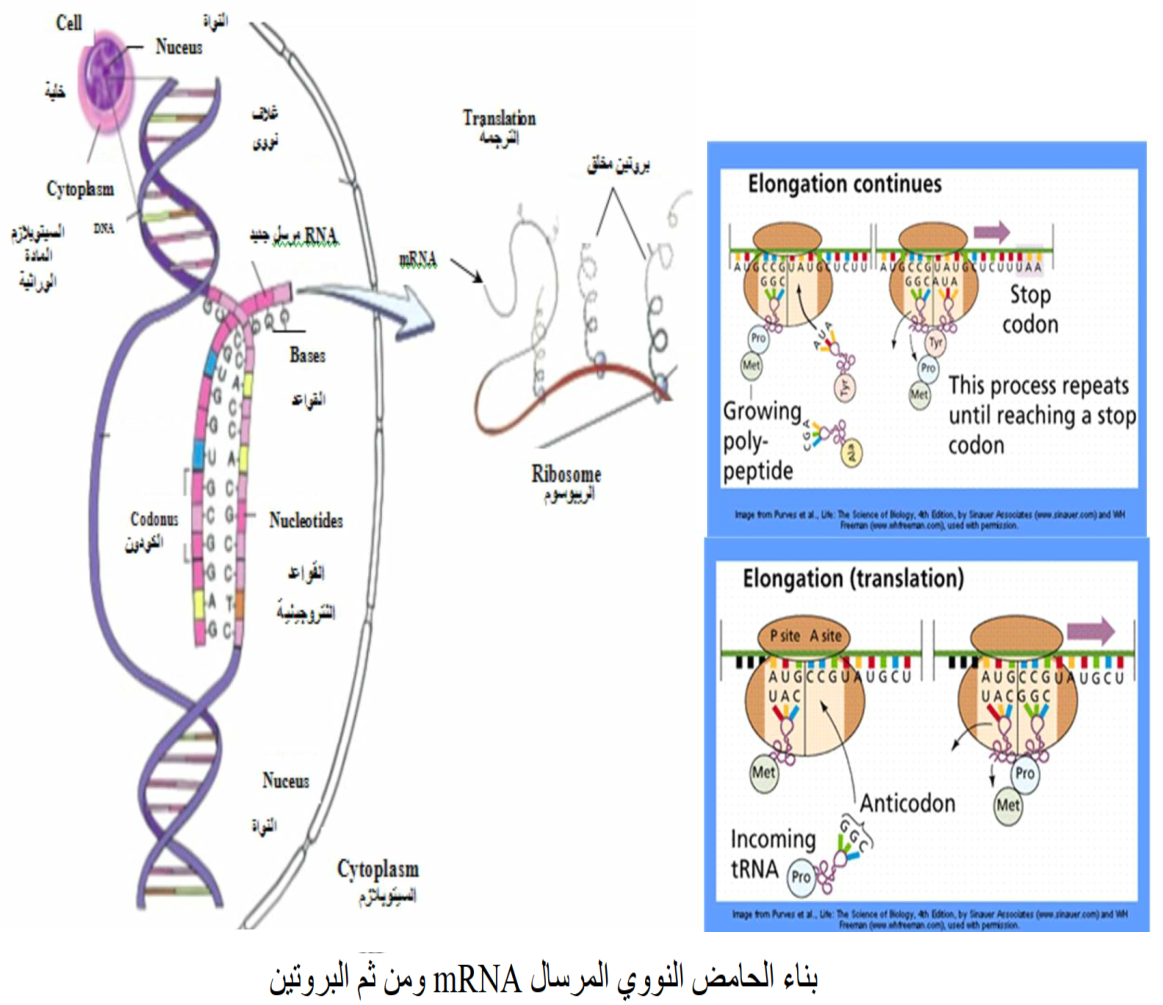 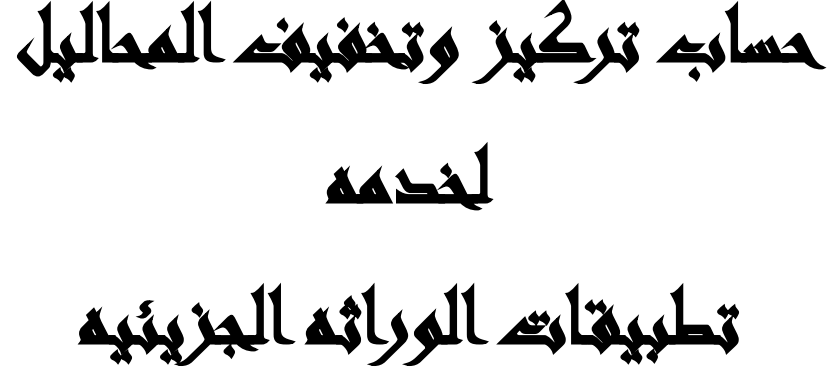 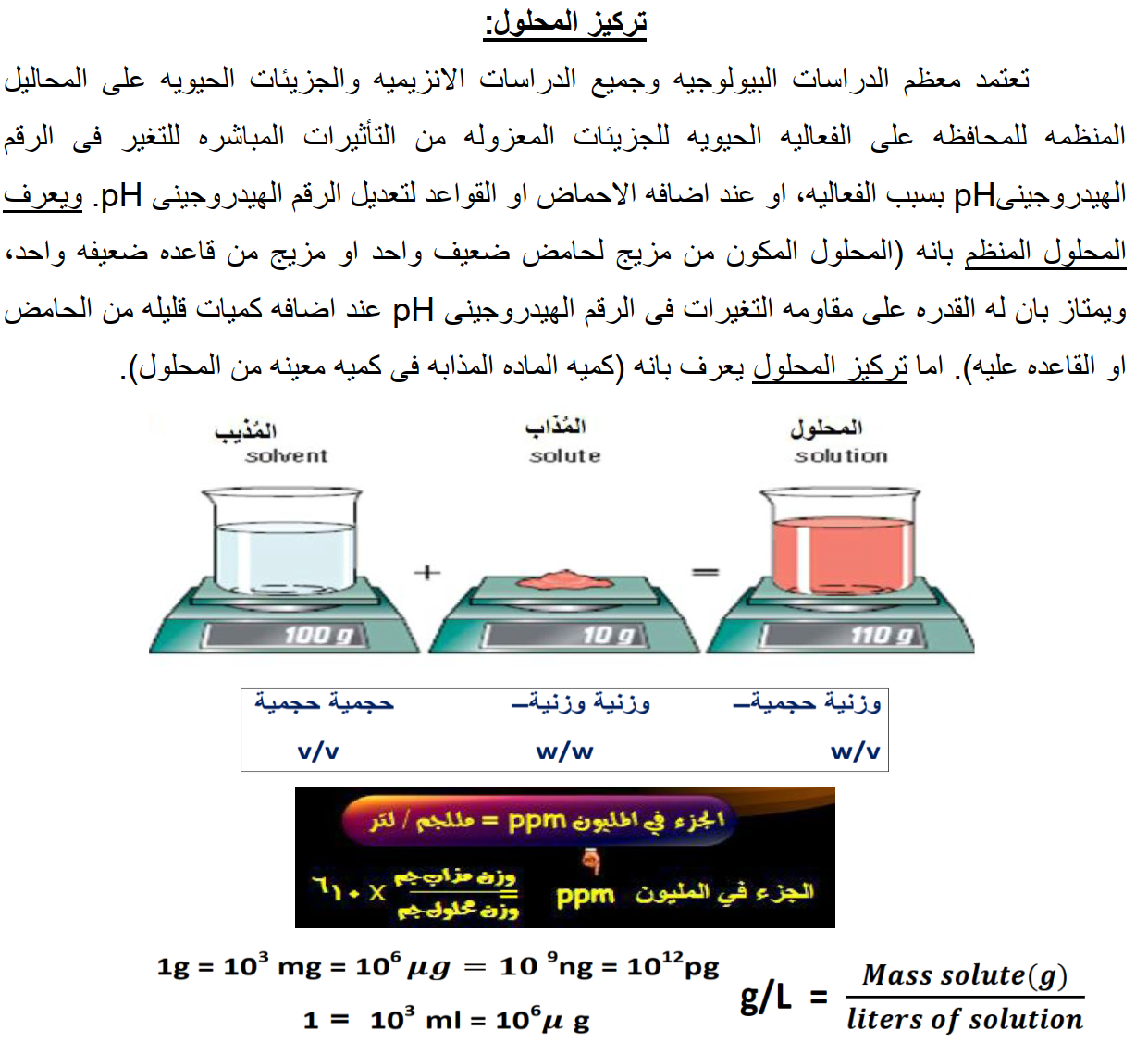 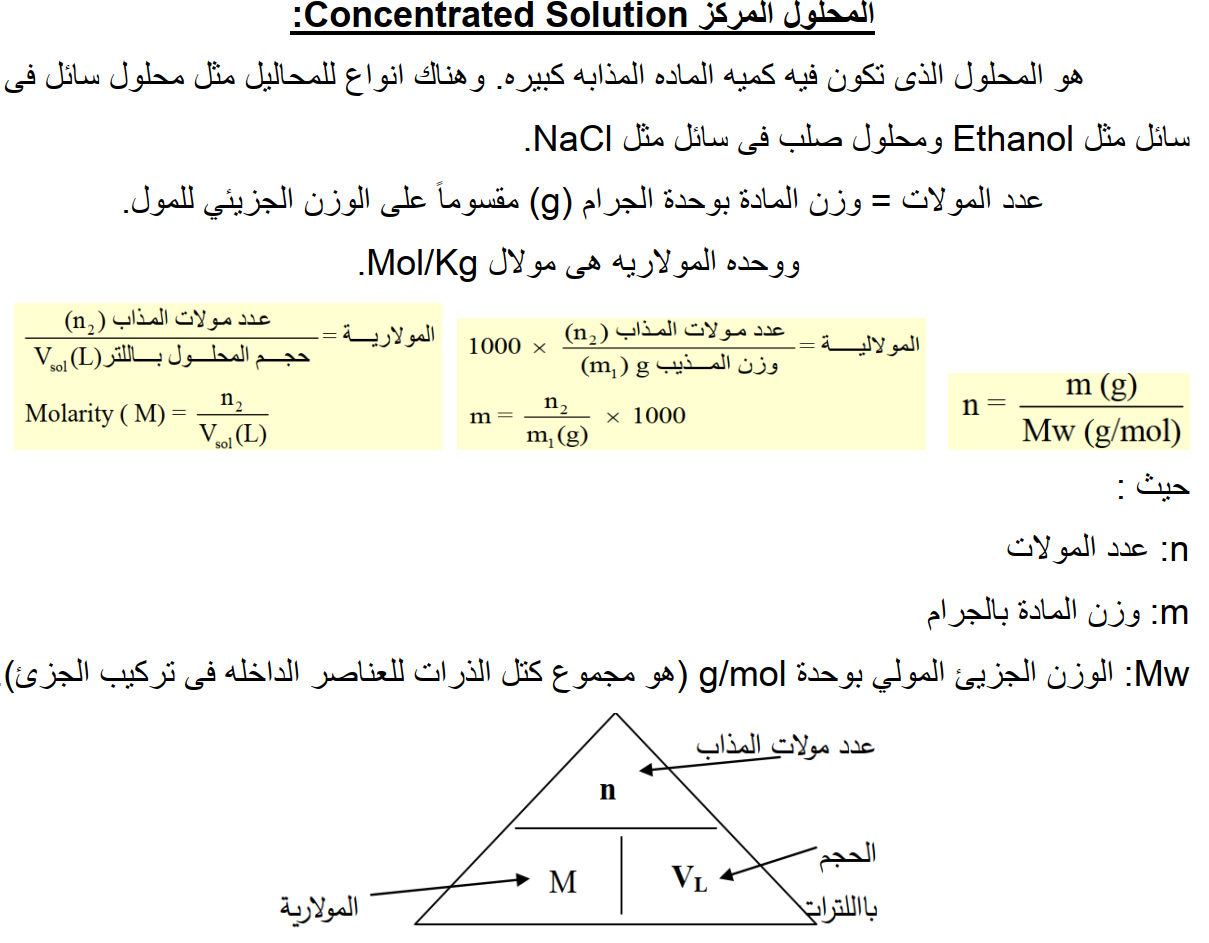 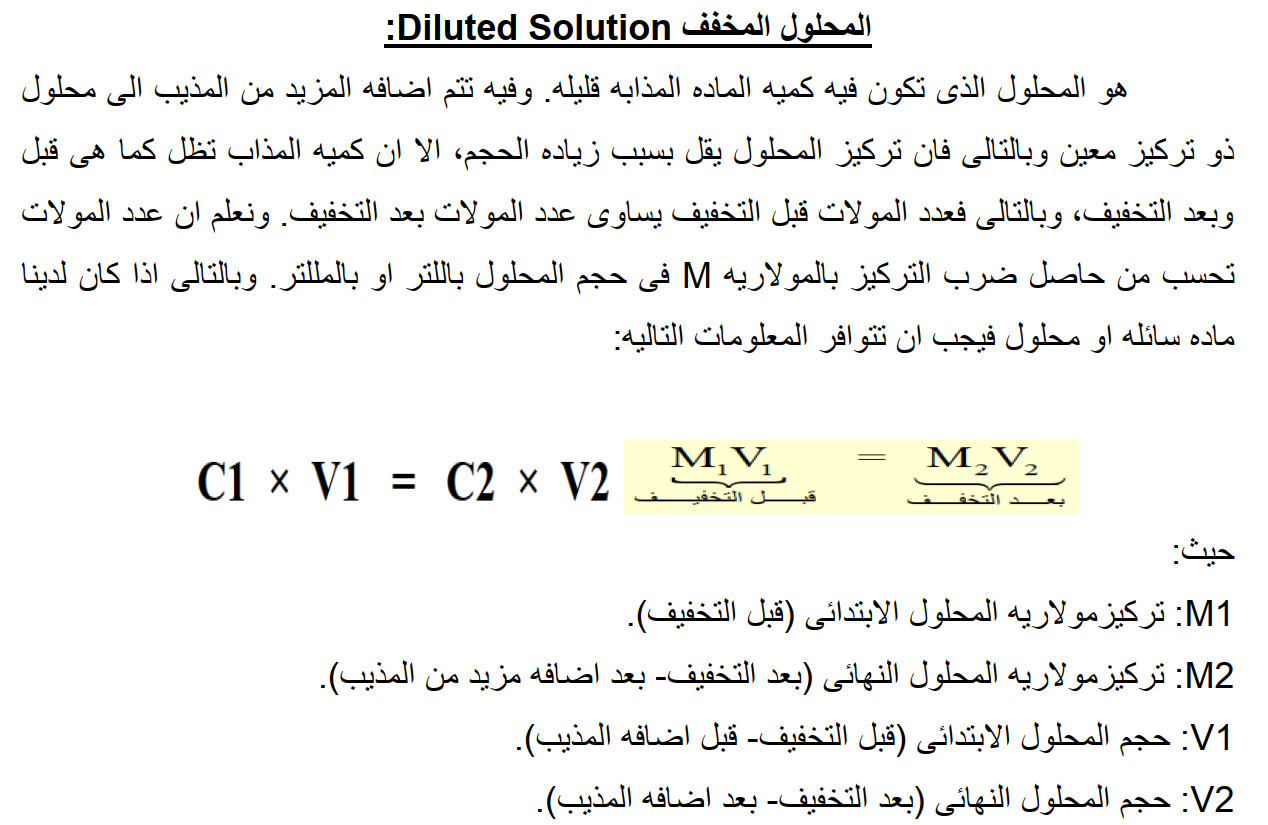 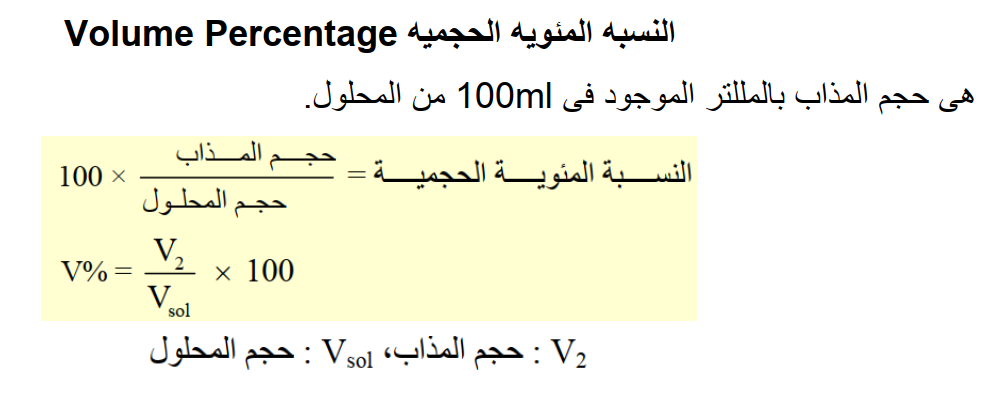 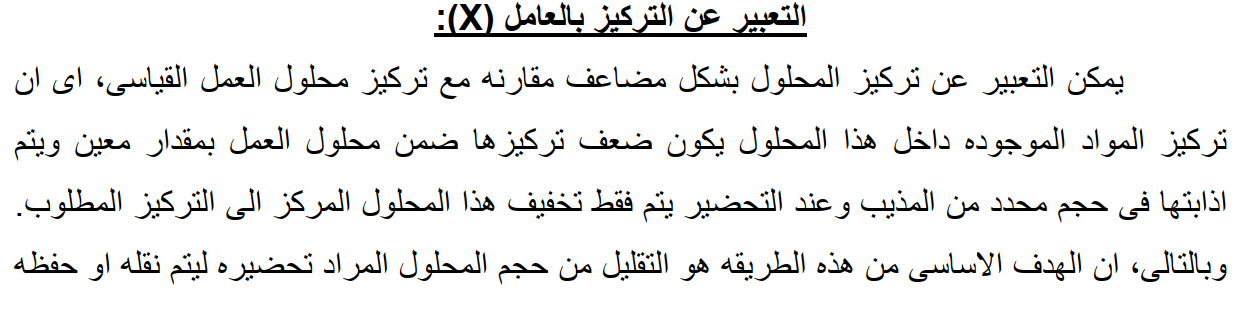 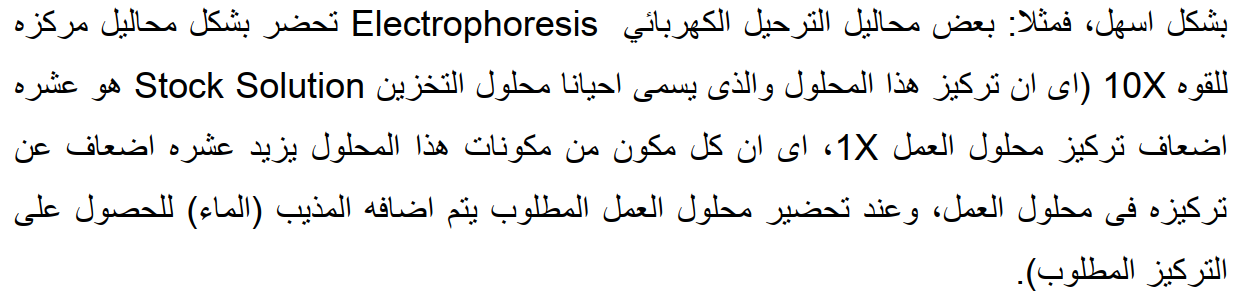 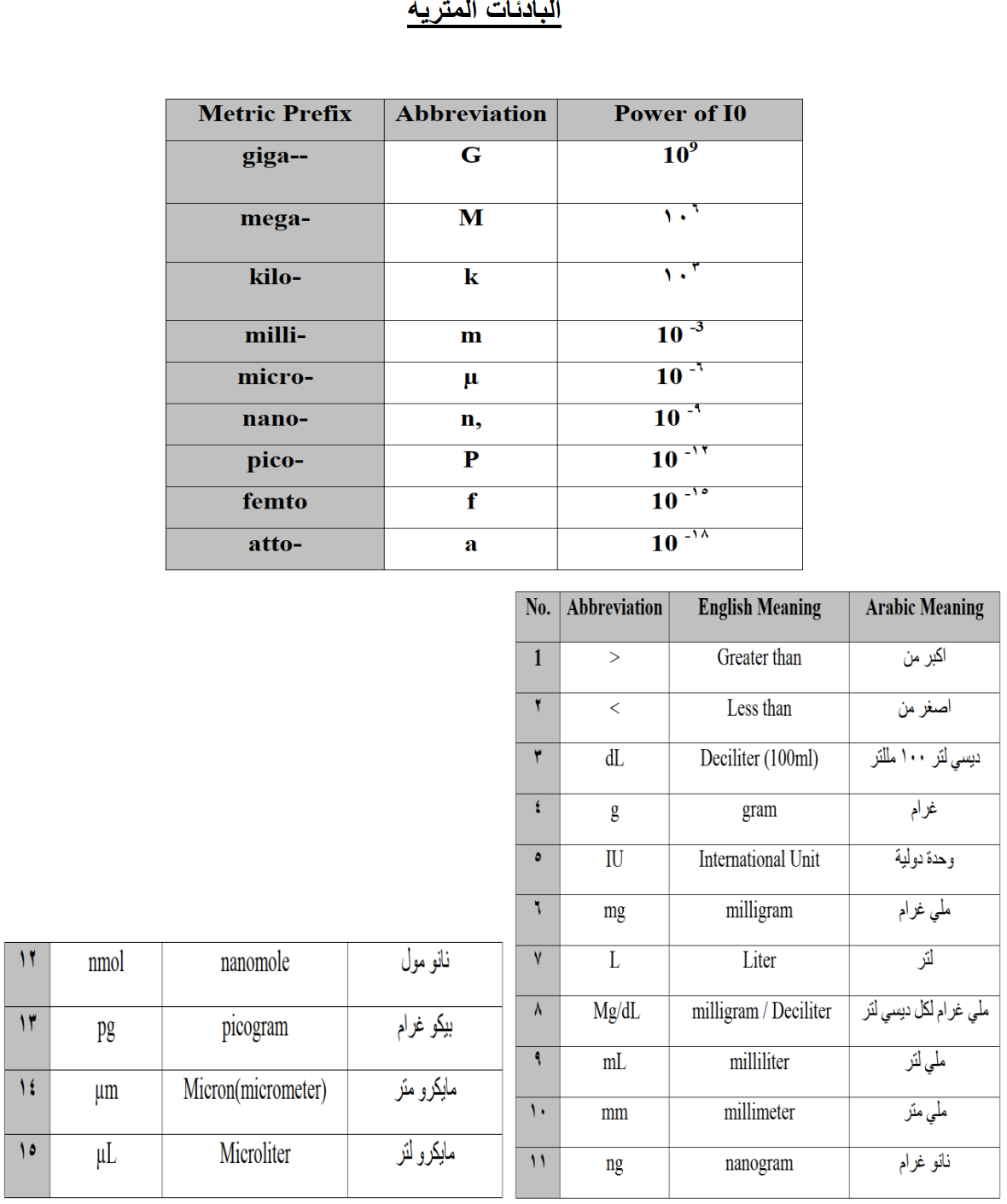